Социальный проект «Бездомные животные»
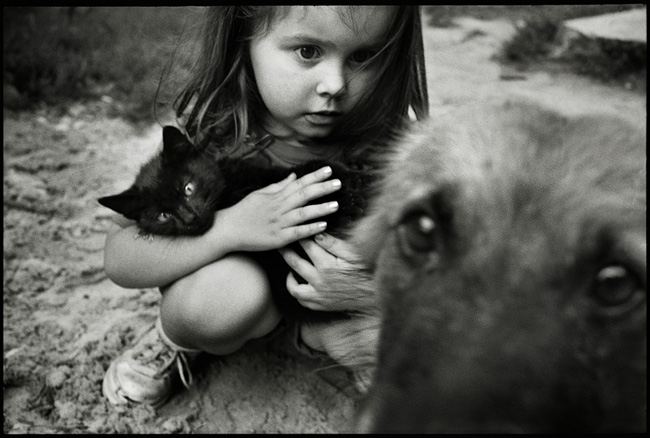 Автор проекта: Соколова Светлана, ученица 4б класса лицея №6
Руководитель проекта: Гусельникова Галина Викторовна, учитель начальных классов высшей квалификационной категории
В третью субботу августа отмечается 
Всемирный день бездомных животных
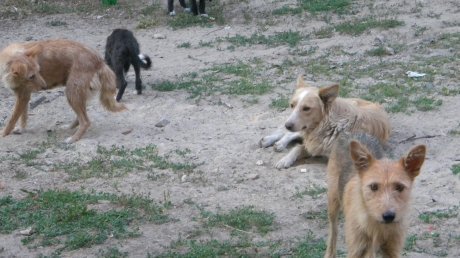 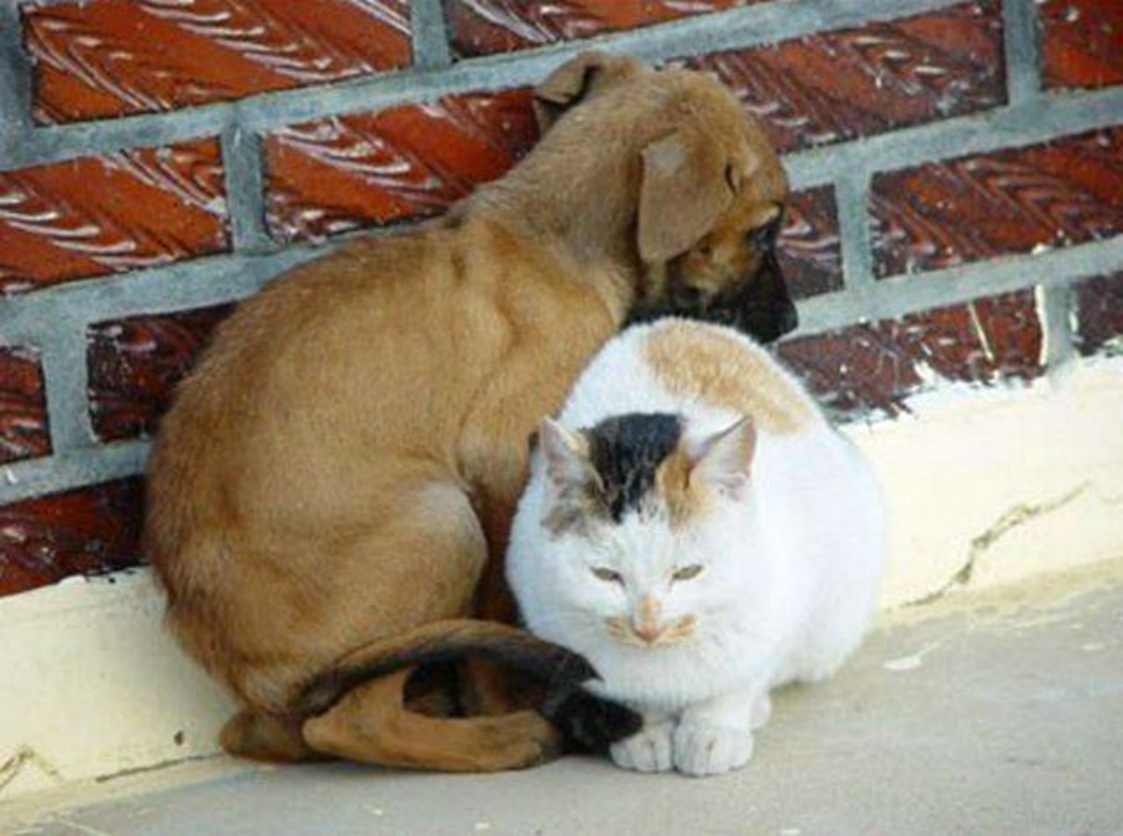 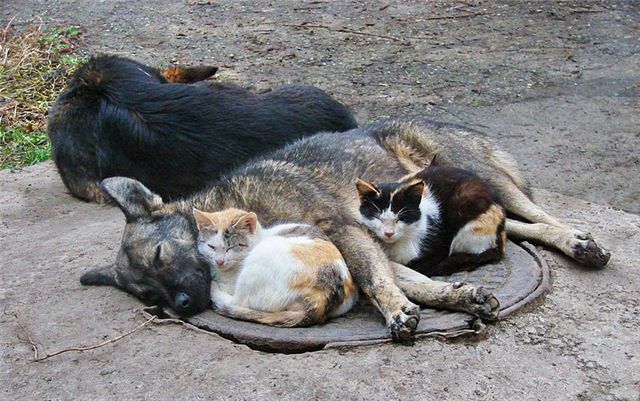 На улицах города встречаются бездомные животные
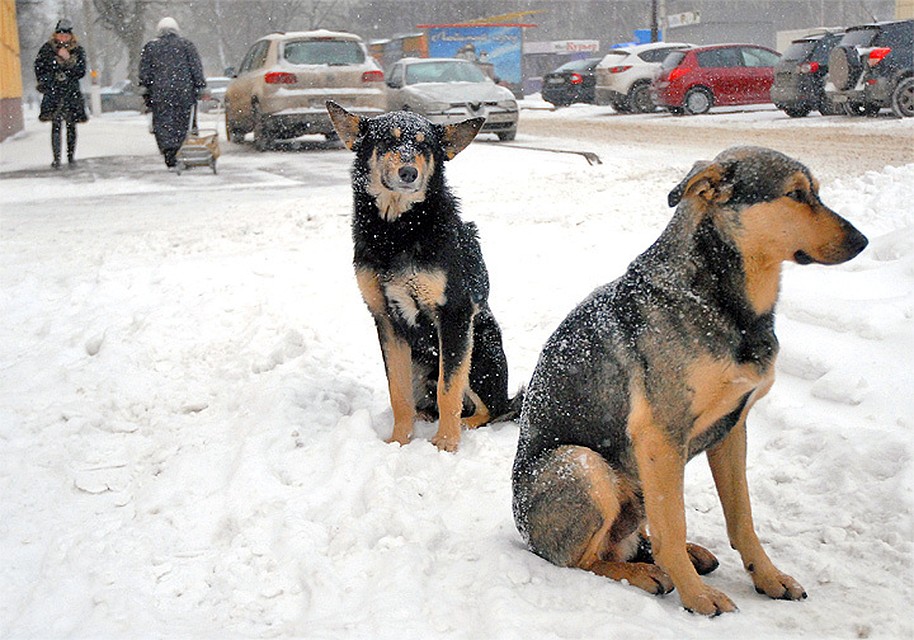 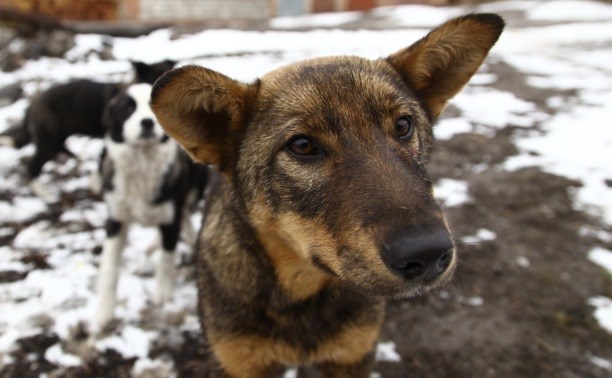 Все ли понимают, как нужна им помощь?
Моя гипотеза: причины появления бездомных животных на улицах –  
это безответственное отношение 
к домашним животным, а так же безразличие людей к данной проблеме
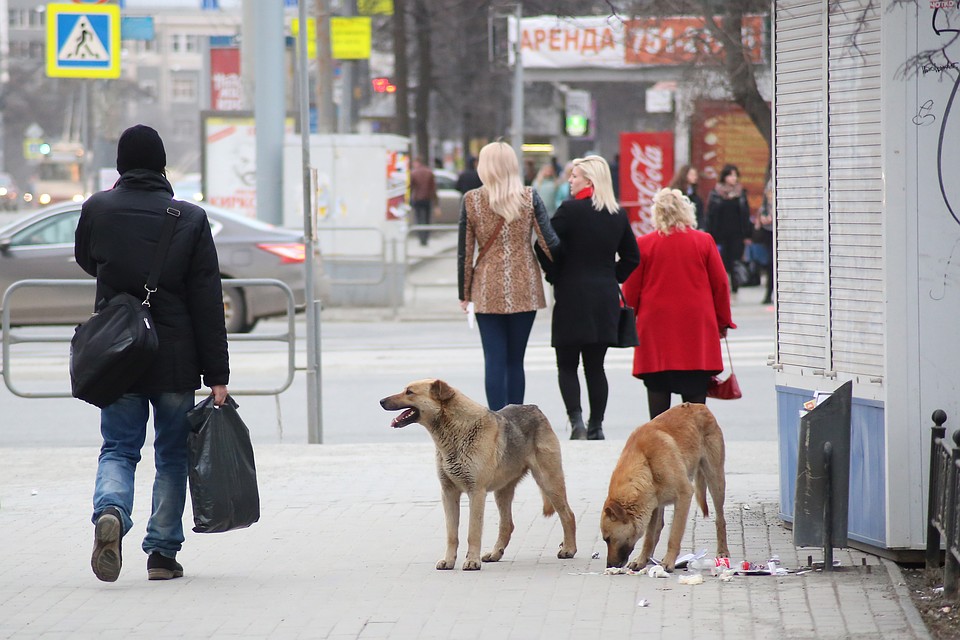 Объект исследования: безнадзорные животные, которые по вине человека или волею судьбы остались без крова, заботы и внимания любящего хозяина
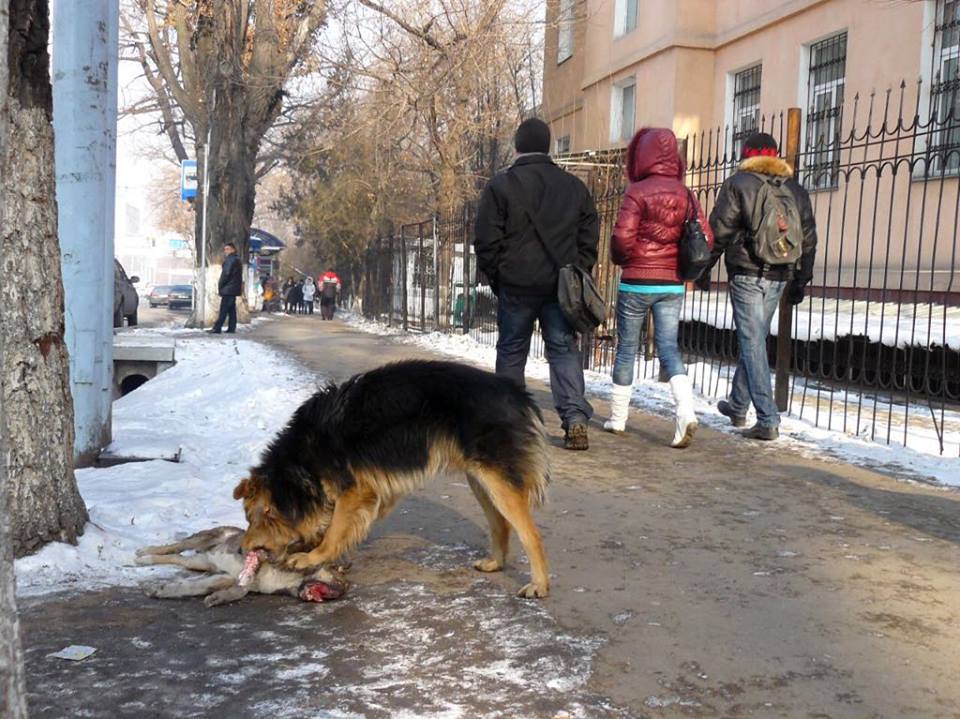 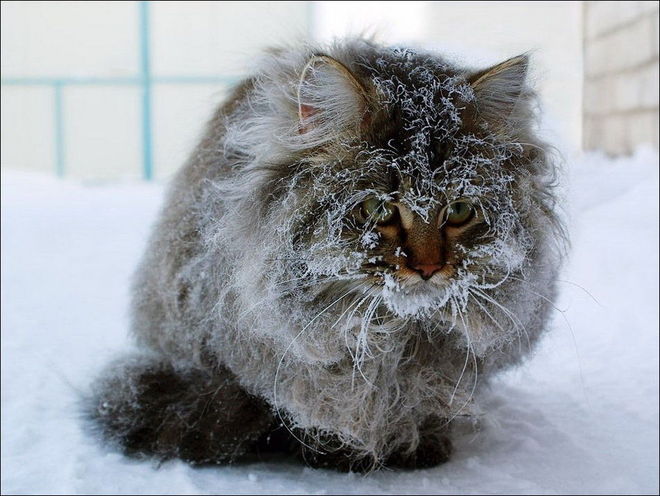 Цель проекта:
привлечь к проблеме бездомных животных детей и взрослых;
- найти пути решения проблемы
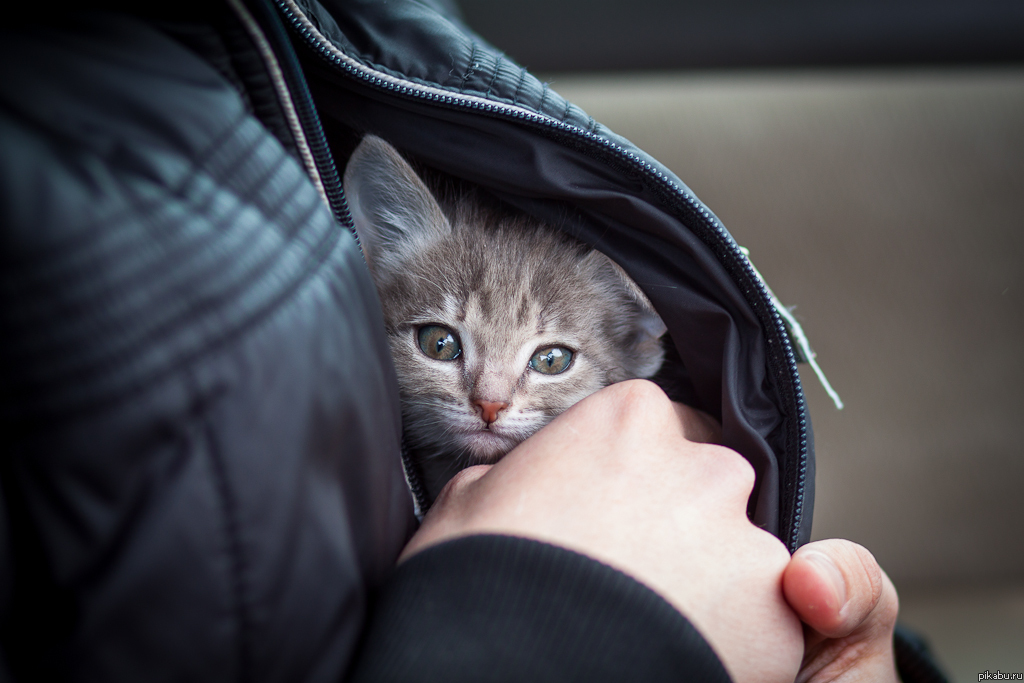 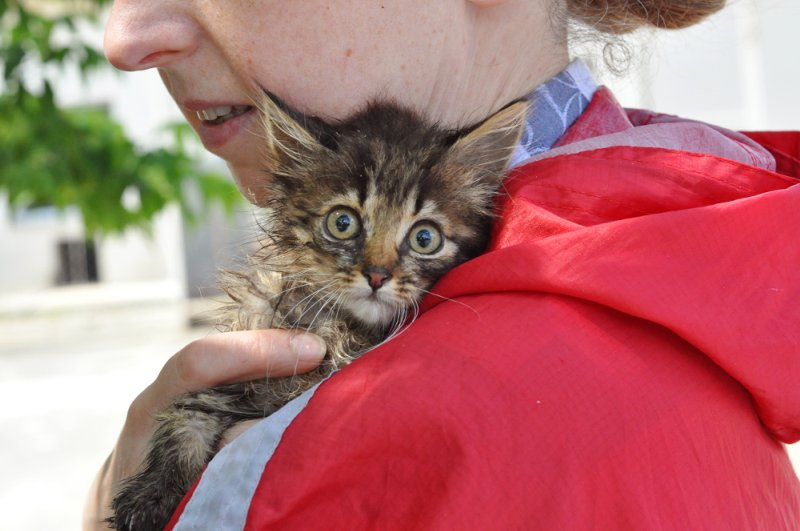 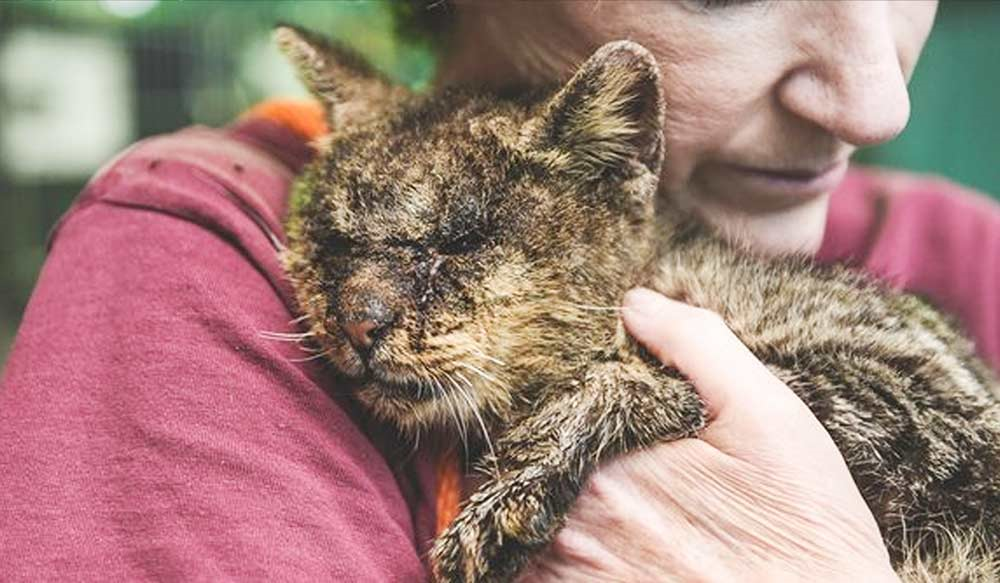 Задачи проекта:
собрать информацию по теме, определить причины появления бездомных животных;
- изучить состояние проблемы бездомных животных на территории нашего города
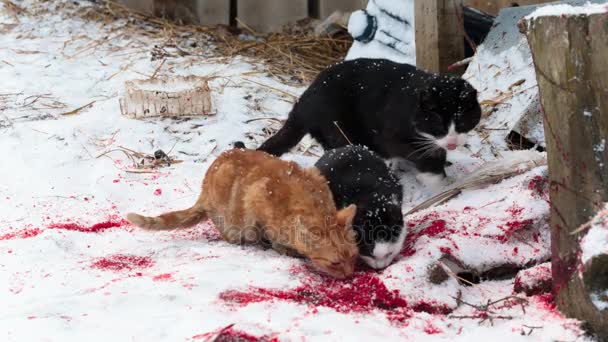 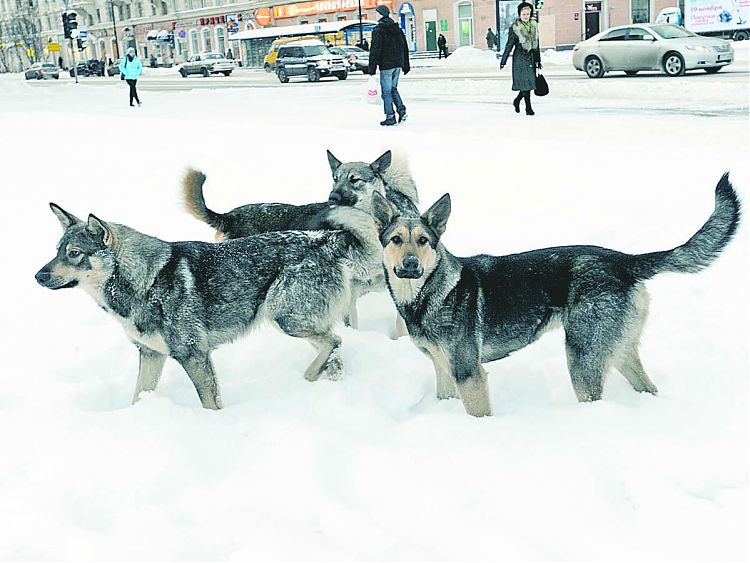 Методы исследования:
           Теоретическая работа: анкетирование учащихся с целью выяснения их взглядов на данную проблему.
          Практическая работа: создание агитационных изданий, проведение мероприятий, привлекающих к данной проблеме, а также внести свой вклад в поддержку бездомных животных, оказать помощь приюту.
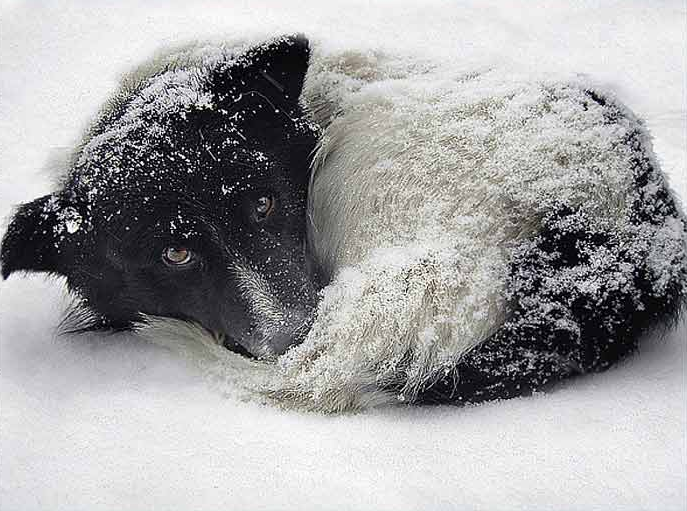 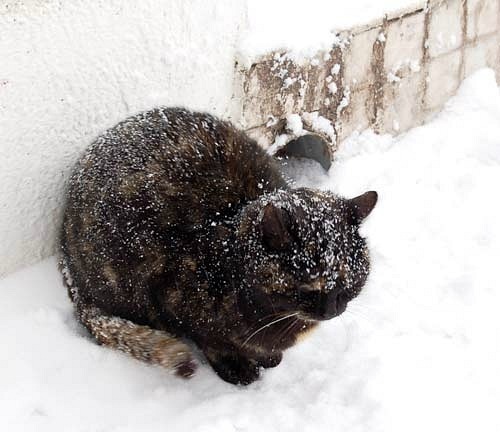 Бездомные животные – 
это результат, а не источник проблемы
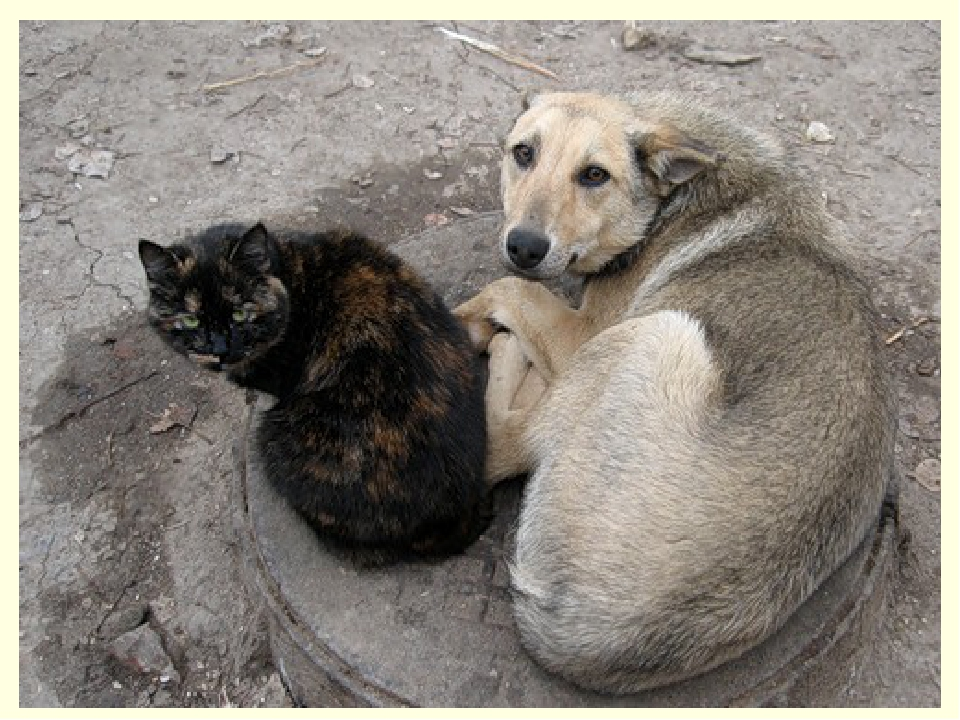 Причины проблемы бездомных животных на улицах являются:
человеческая безответственность, когда владельцы выбрасывают животное на улицу;
малое количество приютов и средств для их обеспечения;
- отсутствие системы учета домашних животных.
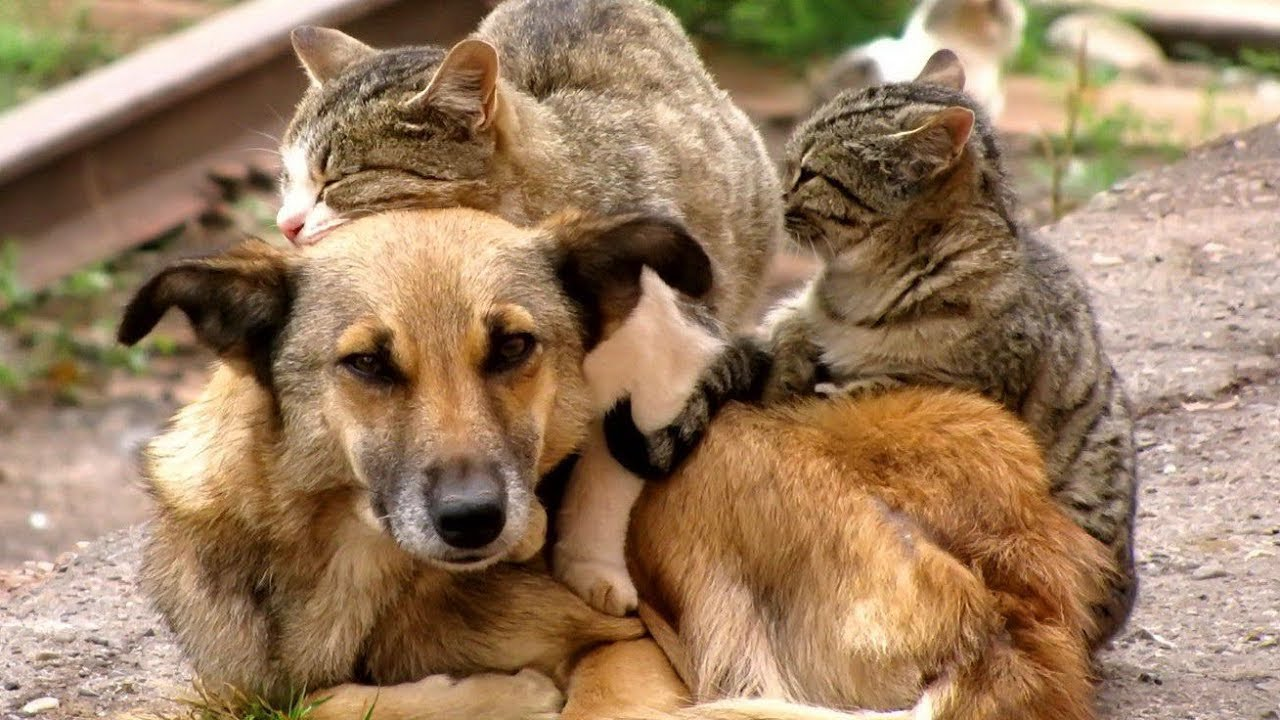 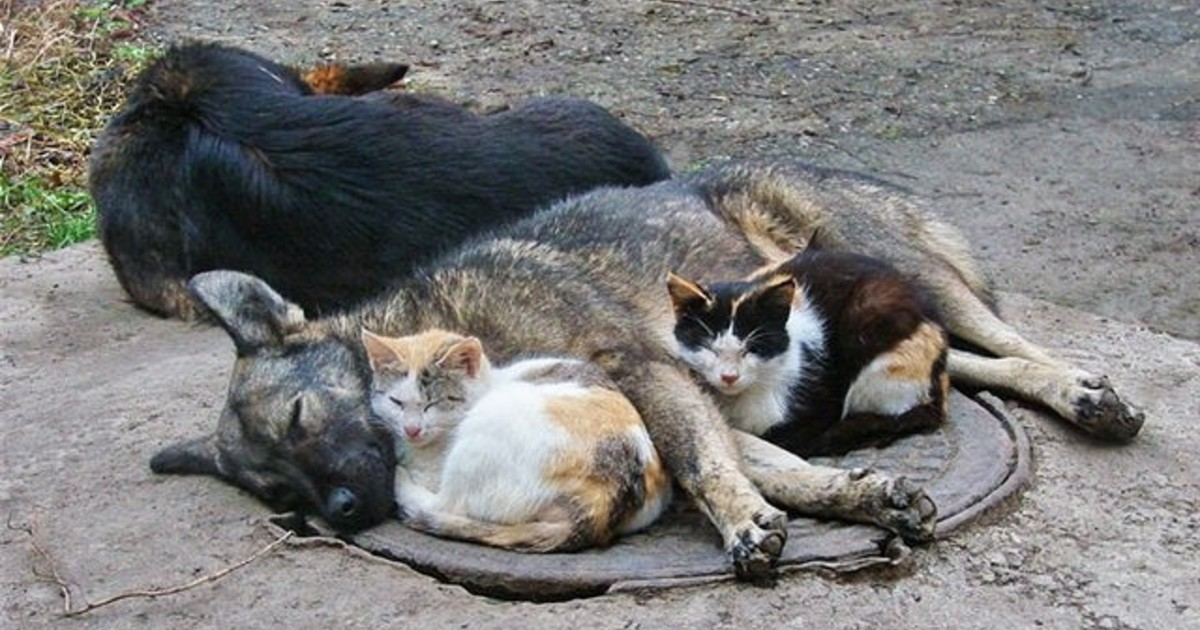 Анкетирование на тему 
«Бездомные животные – проблема каждого из нас»
Вывод:  У наибольшего количества опрошенных домашний питомец был куплен, а не подобран на улице. Затем по наибольшему количеству идут питомцы, подаренные знакомыми, или взятые по объявлению.
Вывод: Большее количество опрошенных (88%)  считают, что решить проблему бездомных животных в городской среде можно создав приюты для бездомных животных, 40% опрошенных считают что нужно пристраивать бедных животных в хорошие руки, 48%  считают, что решить проблему бездомных животных можно всего лишь не выкидывая ненужных животных на улицу. 24% считают, что нужно подкармливать бедных животных и лишь 13% считают, что нужно стерилизовать животных. Однако следует знать, что стерилизация бездомных животных является одним из способов контроля численности бездомных животных. Сторонники этого метода считают стерилизацию гуманной альтернативой усыпления и ожидают, что популяции постепенно уменьшатся через естественную смертность
Вывод: Большинство из опрошенных затруднились ответить на этот вопрос. Таким образом, большая часть ребят не знает, что делается c потомством от животных
Анкетирование на тему 
«Бездомные животные – проблема каждого из нас»
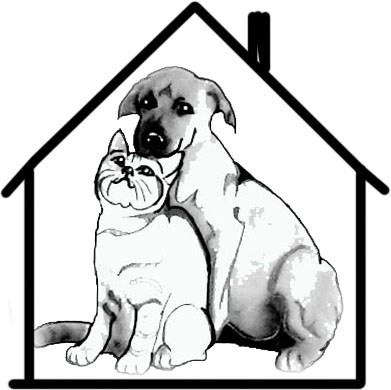 Результаты анкетирования
Из проведённого анкетирования мы сделали вывод:
У большинства опрошенных учащихся есть домашние животные, в основном это коты и собаки. Большинство из опрошенных считают не гуманным выбрасывать животных. Большее количество опрошенных (88%)  считают, что решить проблему бездомных животных в городской среде можно создав приюты для бездомных животных. Большинству опрошенных жаль бездомных животных, но они не могут ничего с этим поделать. У наибольшего количества опрошенных домашний питомец был куплен, а не подобран на улице. Большинство опрошенных учеников считают, что в нашем городе существует проблема бездомных животных, требующая внимания на разных уровнях и обязательного контроля и ее решения.
Был создан буклет «Возьми друга из приюта»
Не покупай!
Возьми в приюте!
          
Вы спасаете чью-то жизнь. Не смотря на то, что приют «Надежда» – приют с пожизненным содержанием животных, когда кого-то забирают, мы можем дать пристанище другому животному, попавшему в беду.
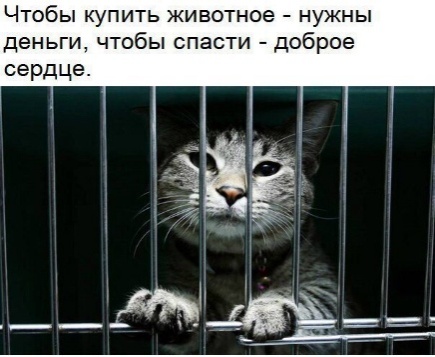 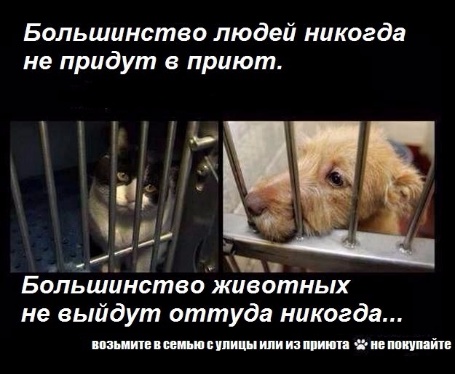 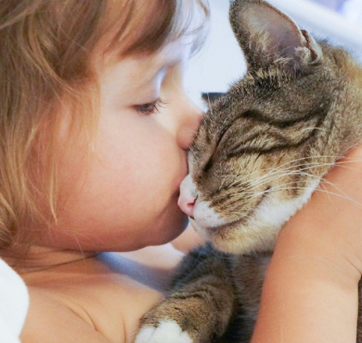 Станьте хозяином кошки или собаки из нашего приюта!
            Наша главная цель, ради которой мы трудимся столько лет – поиск настоящего дома и семьи для каждого из них. Зайдите на сайт https://vk.com/club49860278 и познакомьтесь с питомцами, которые   ждут именно Вас.
           И я, как и многие другие, хочу сказать: берите животных с улиц, откройте им своё сердце и тогда это животное посвятит вам всю свою жизнь. Будет с вами в самых сложных ситуациях, всегда будет радовать Вас и Ваших близких!
Пункт льготной стерилизации животных в БердскеПри приюте работает пункт льготной стерилизации животных по адресу: ул. Пушкина, 38а. 
Прием ведется каждую субботу, по предварительной записи. 
Записаться можно по одному из телефонов 8-913-710-5863, 8-913-710-5873.
Любая посильная финансовая помощь очень важна для приюта.
Официальные реквизиты МБУ «ПЖ «Надежда» г.Бердска» для перечисления финансовой помощи для добровольных пожертвований:Р/счет 40701810300041000054Сибирское ГУ Банка России г.Новосибирск, УФК по НСО (УФиНП администрации г.Бердска МБУ «ПЖ «Надежда» г.Бердска л/с 20018070333)ИНН 5445012666КПП 544501001БИК 045004001ОГРН 1125483000060ОКПО 30795250КБК 00000000000000000130ОКТМО 50708000
Контакты МБУ «Приют животных «Надежда» г.Бердска»
Телефоны:8-913-710-5863, 8-913-710-5873
Сайт: http://priyut-nadezhda.ru 
Дни открытых дверей приюта – суббота, воскресенье и праздничные дни с 12:00 до 17:00.
Выберите неповторимого!

Когда Вы усыновляете взрослое животное, Вы получаете питомца, который уже приучен к выгулу, не грызет тапочки, не портит мебель и знает, кому он должен быть благодарен за свое спасение всю оставшуюся жизнь.

Животные из приюта уже стерилизованы, привиты и обработаны от паразитов.

В приюте Вы сможете встретить своего уникального, не похожего ни на кого, самого верного и любящего друга на всю жизнь!
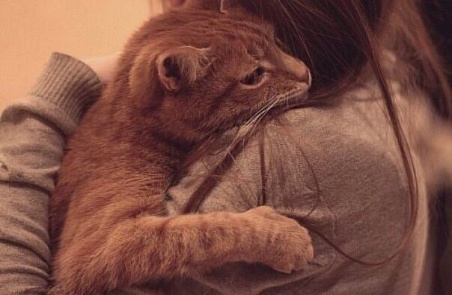 Был создан буклет «Возьми друга из приюта»
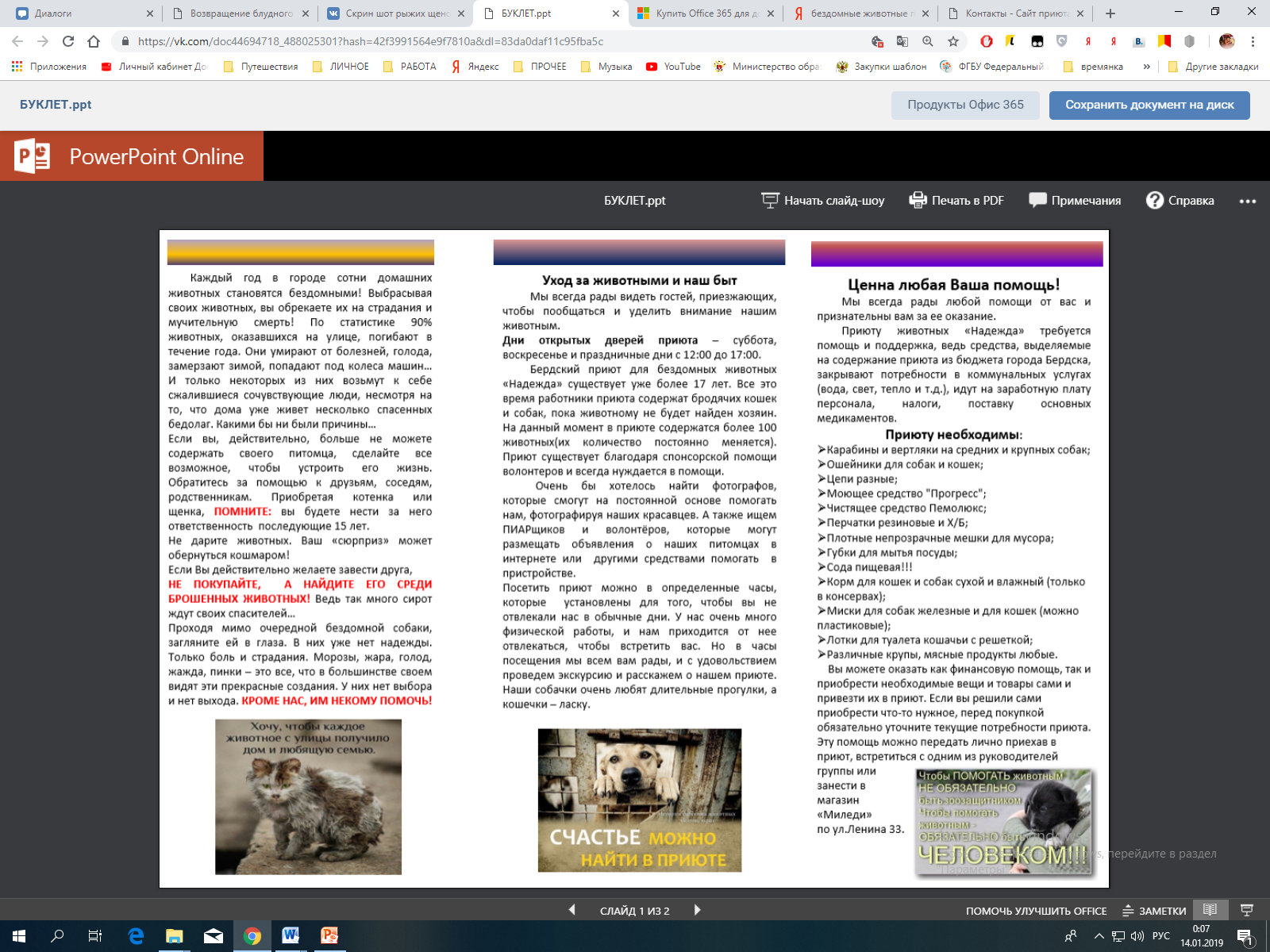 Была выпущена газета «Нет жестокости!»
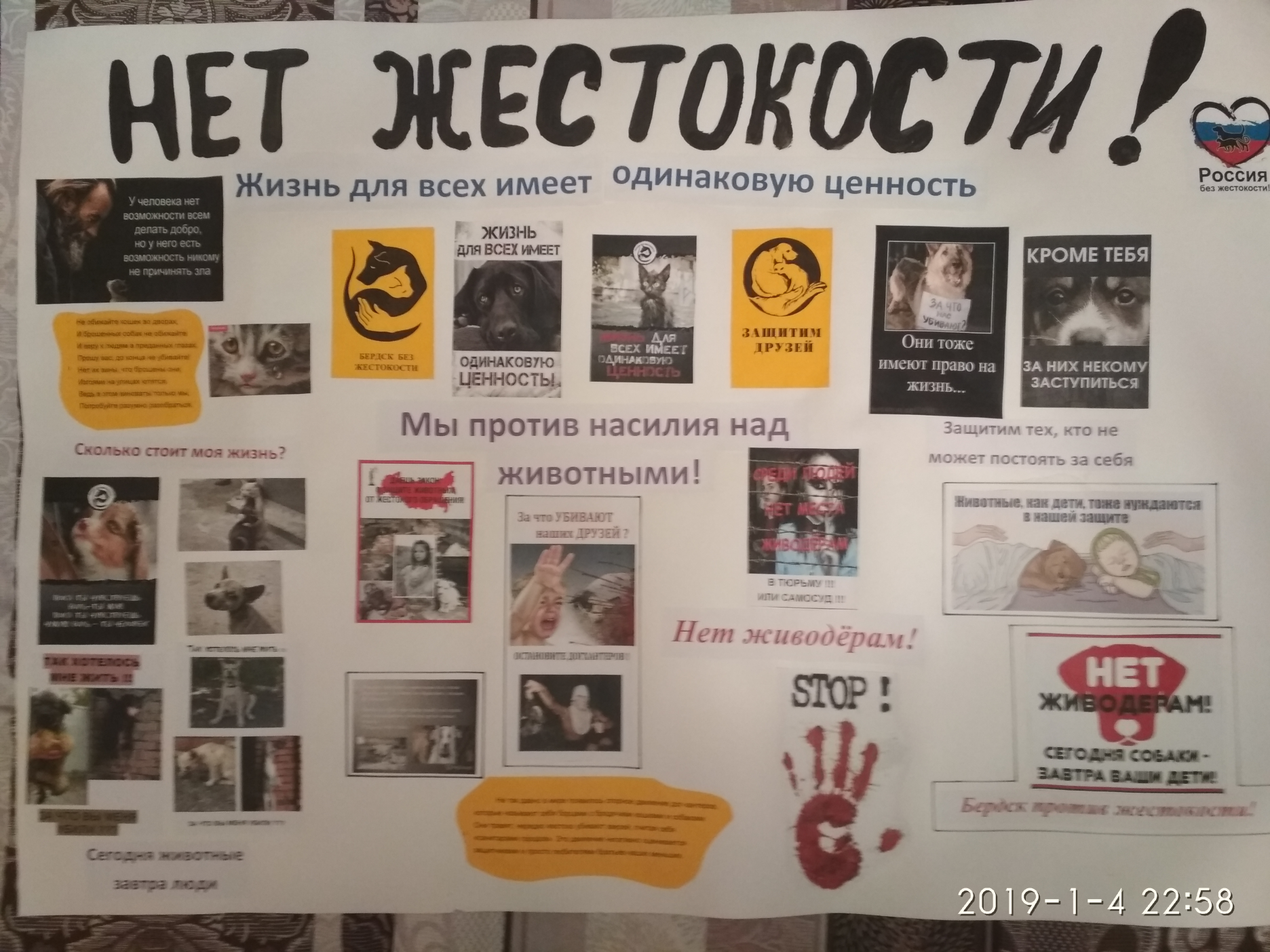 Был создан альбом «Всем животным нужен дом»
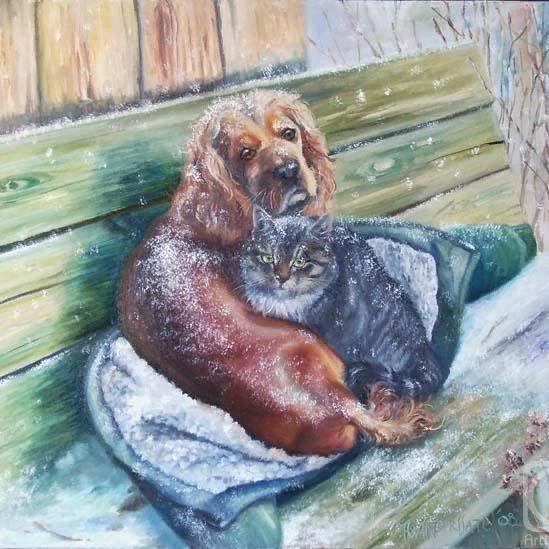 Был создан альбом «Всем животным нужен дом» 
с рисунками ребят
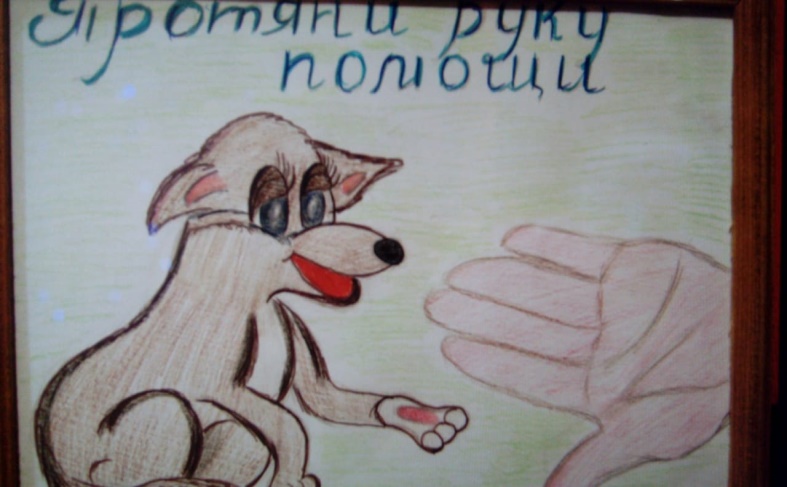 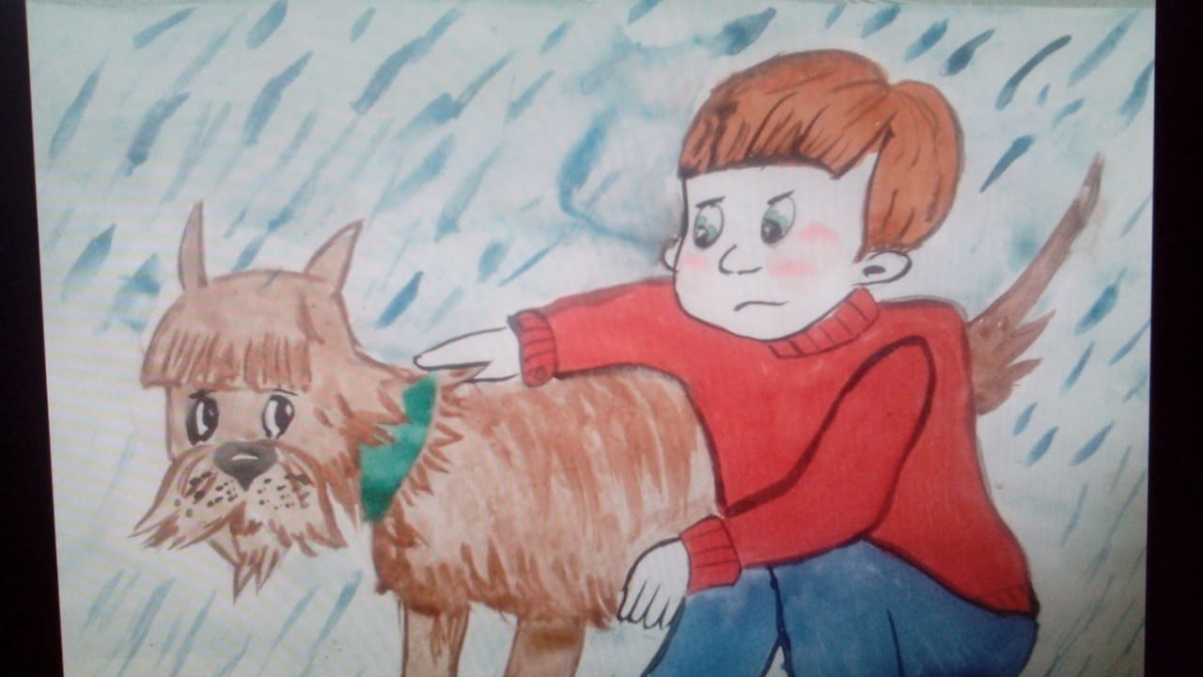 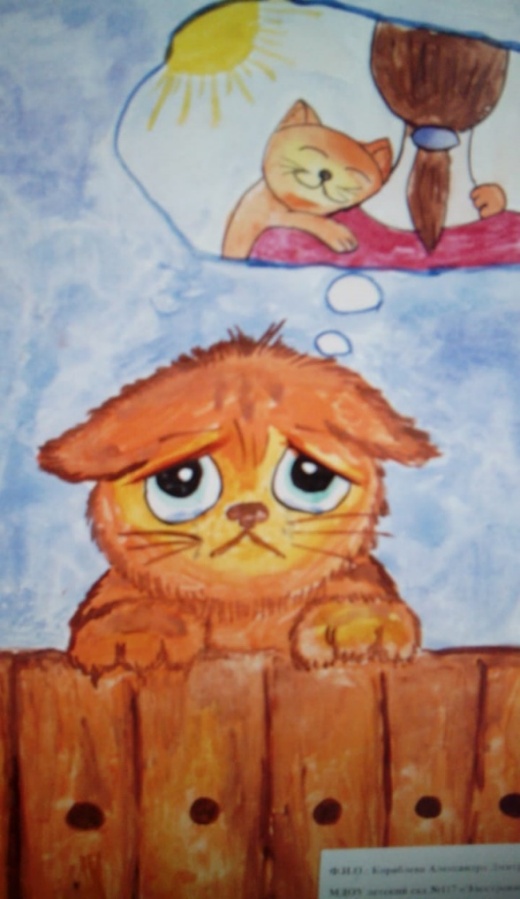 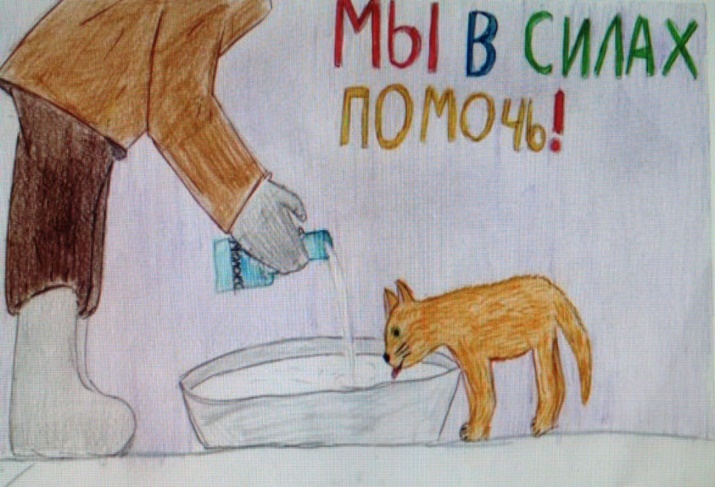 Делаем транспаранты 
«Не бросайте животных на даче!»
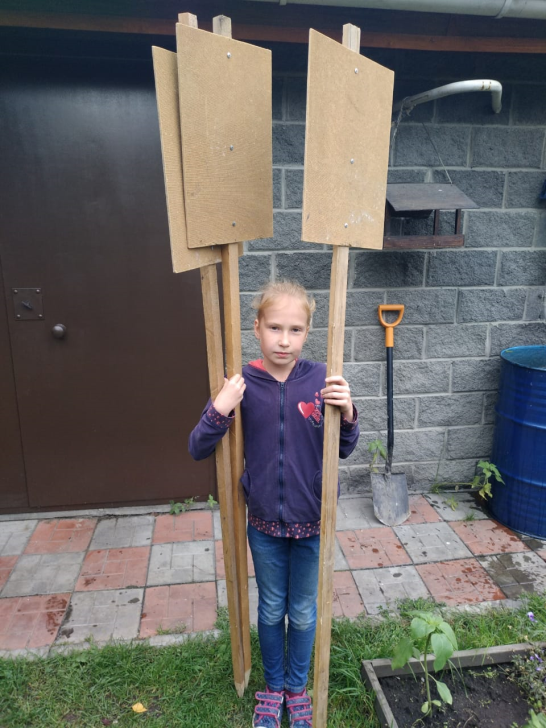 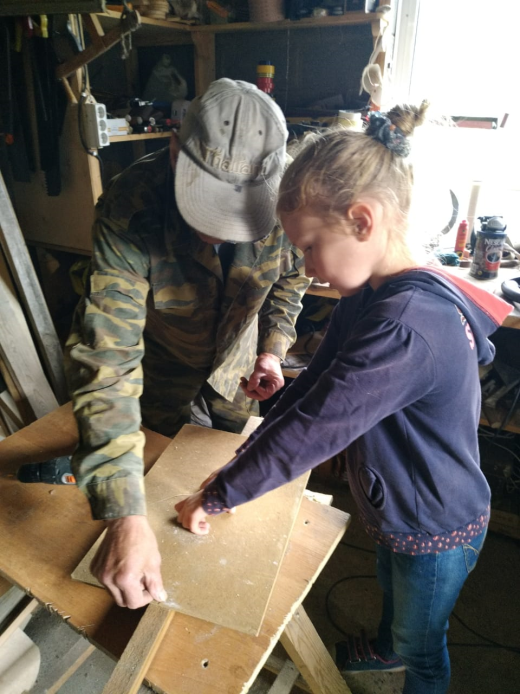 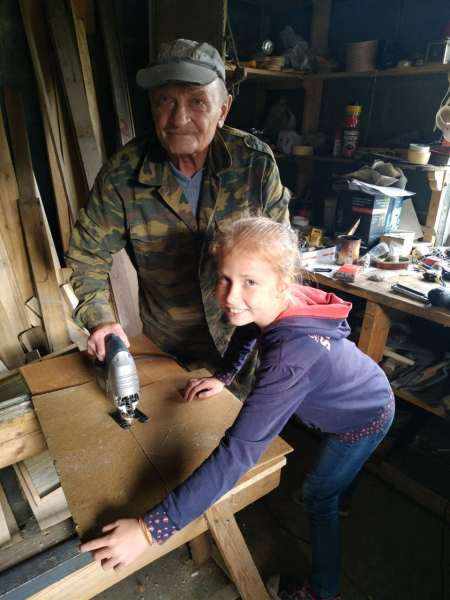 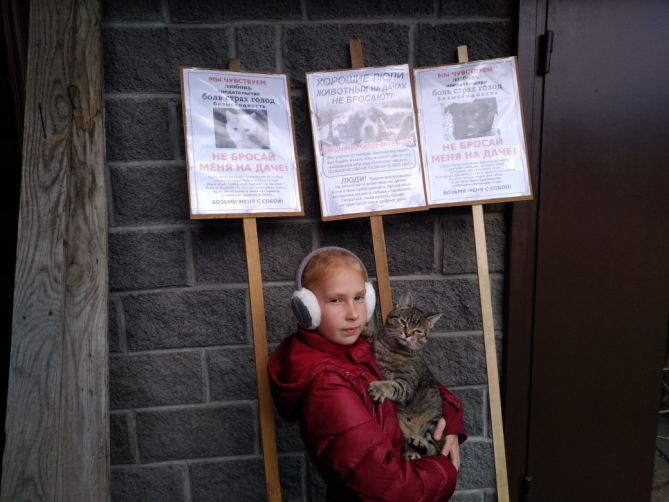 Размещаем транспаранты 
на остановках дачных обществ
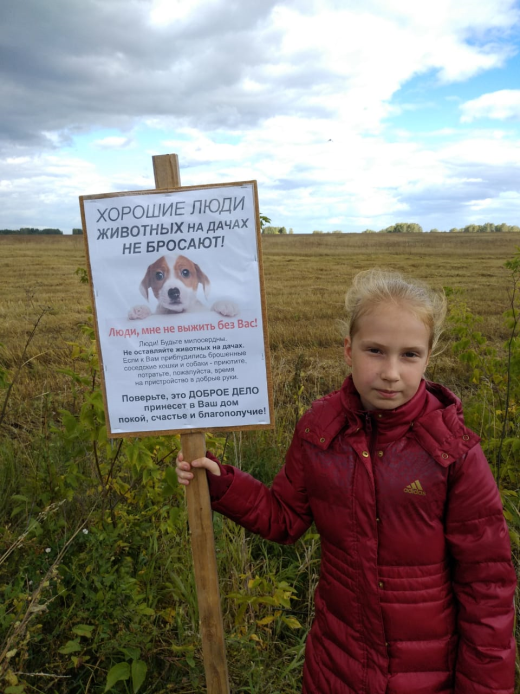 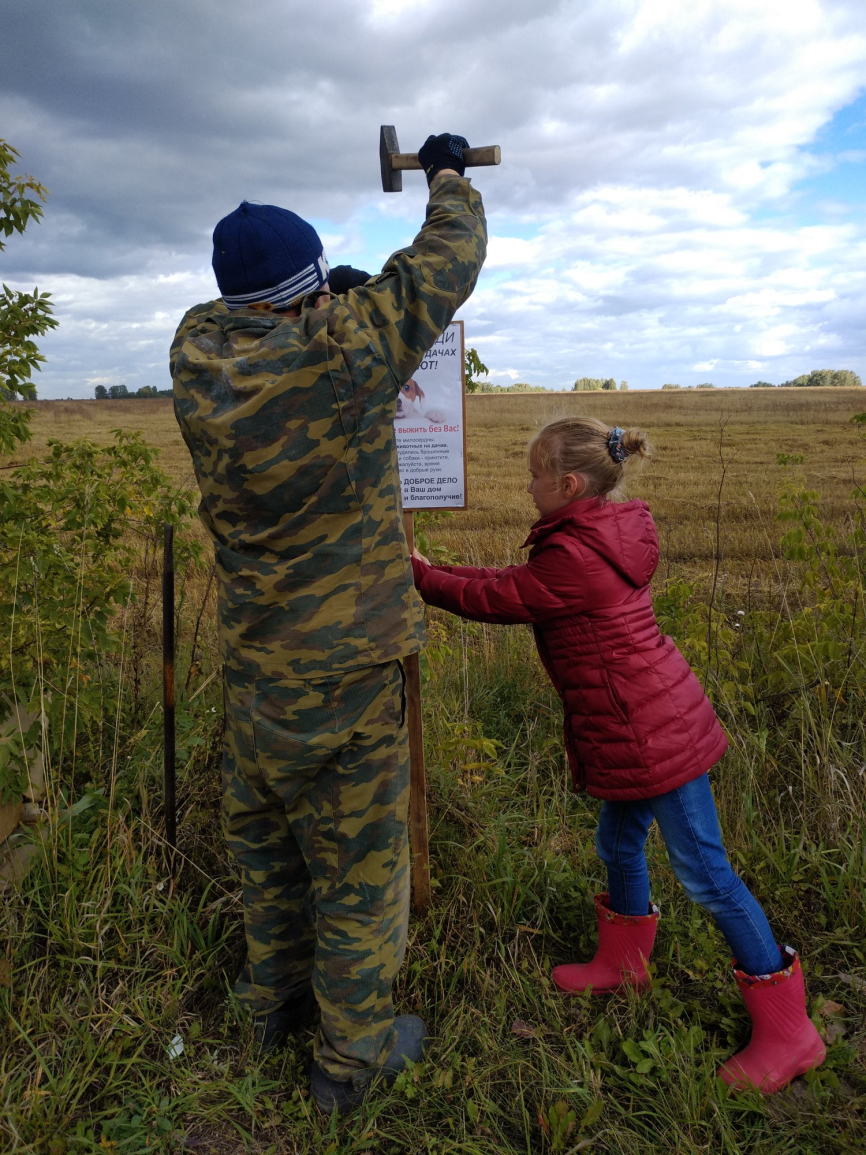 Транспаранты 
«Не бросайте животных на даче!»
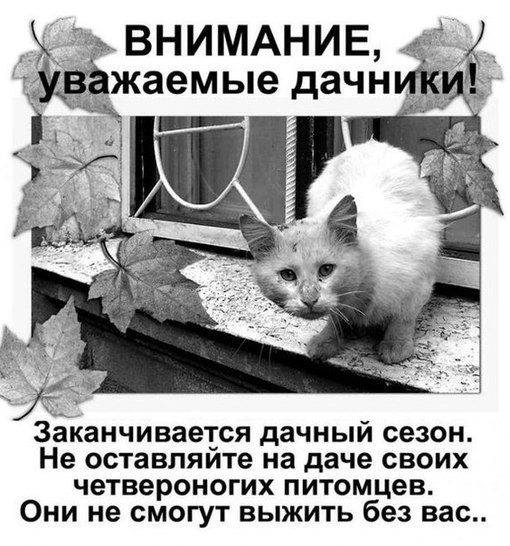 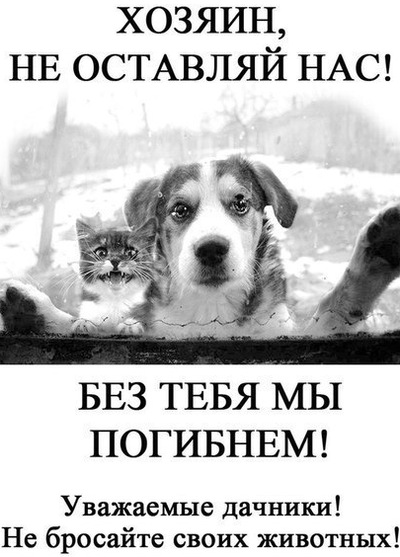 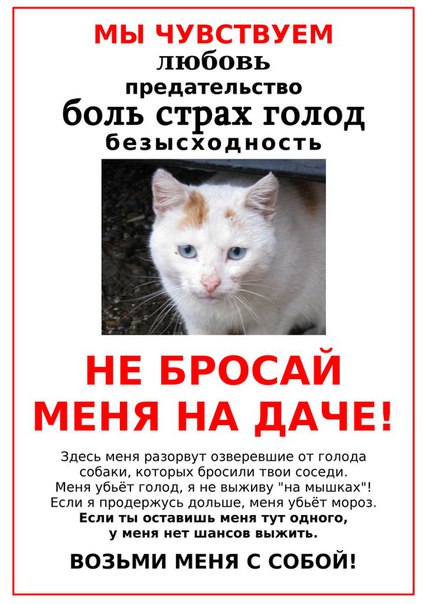 Одноклассники развесили листовки с призывом 
не бросать животных на дачах на остановках 
в городе и в подъездах домов
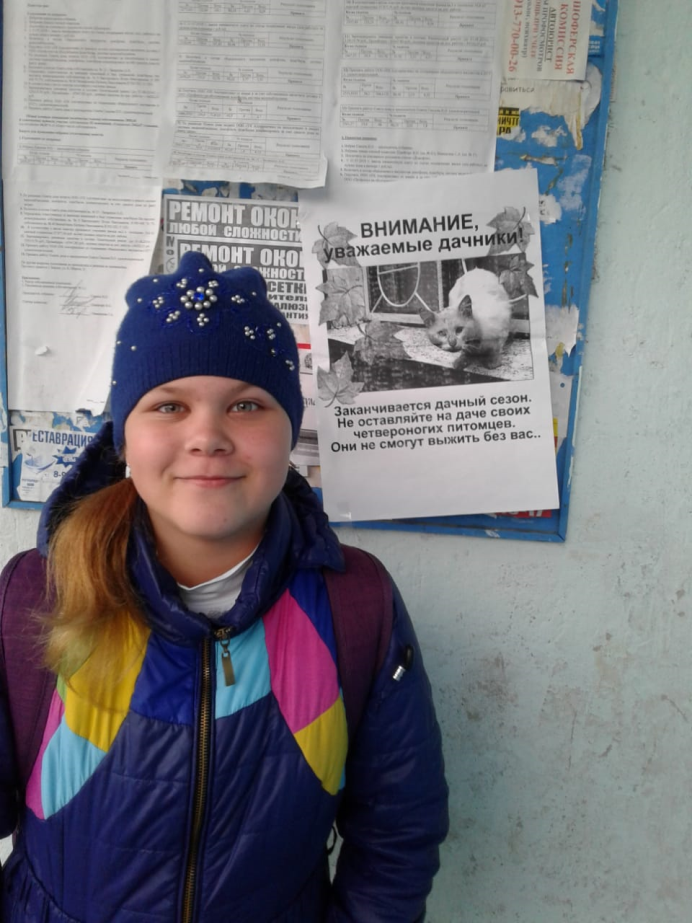 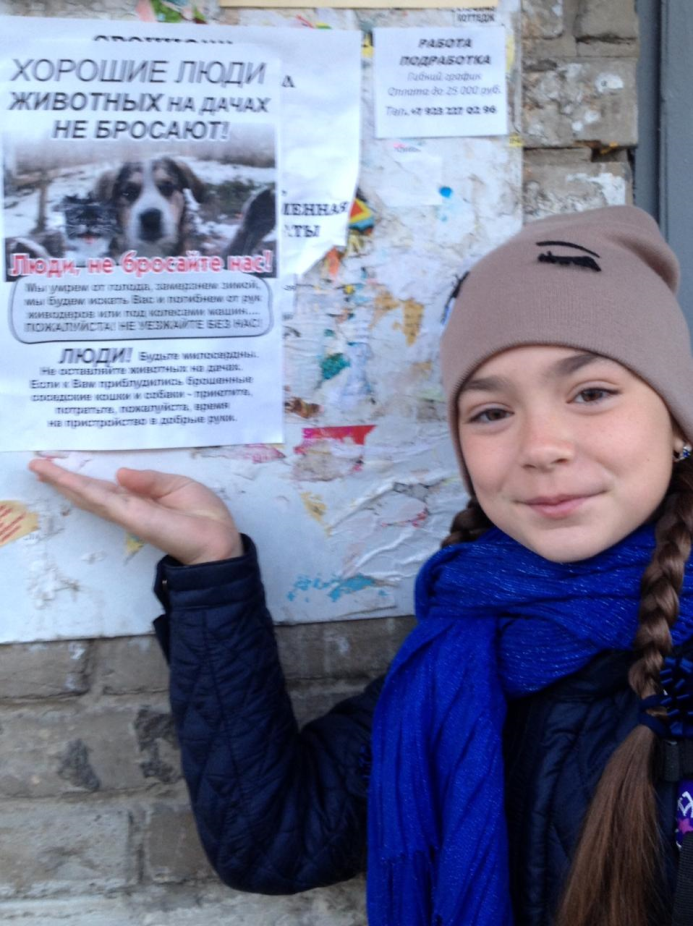 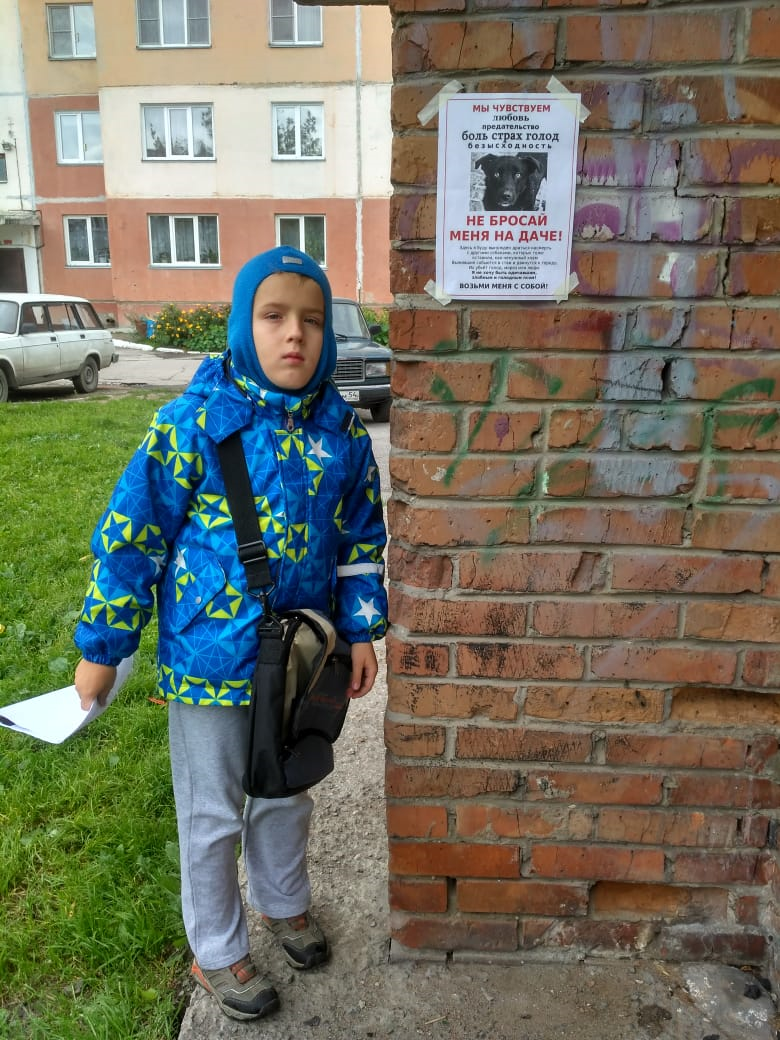 Одноклассники развесили листовки с призывом 
не бросать животных на дачах на остановках 
в городе и в подъездах домов
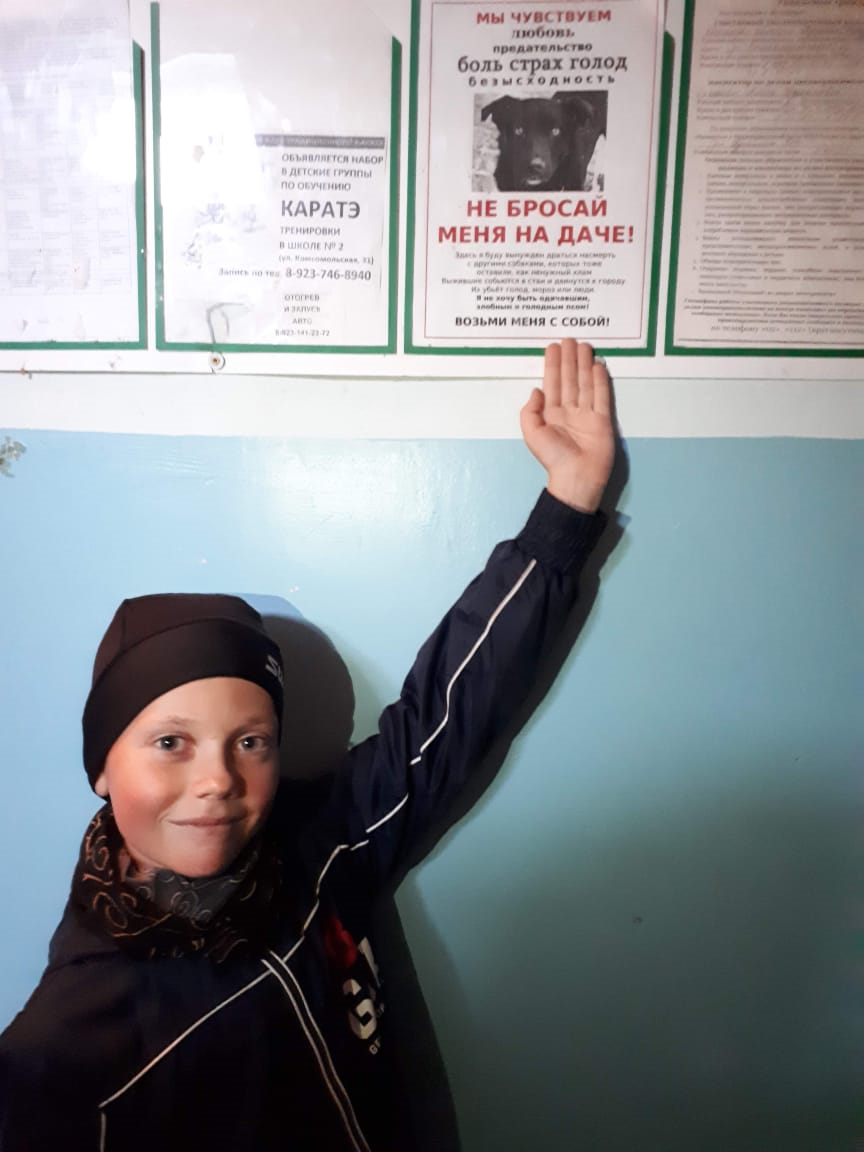 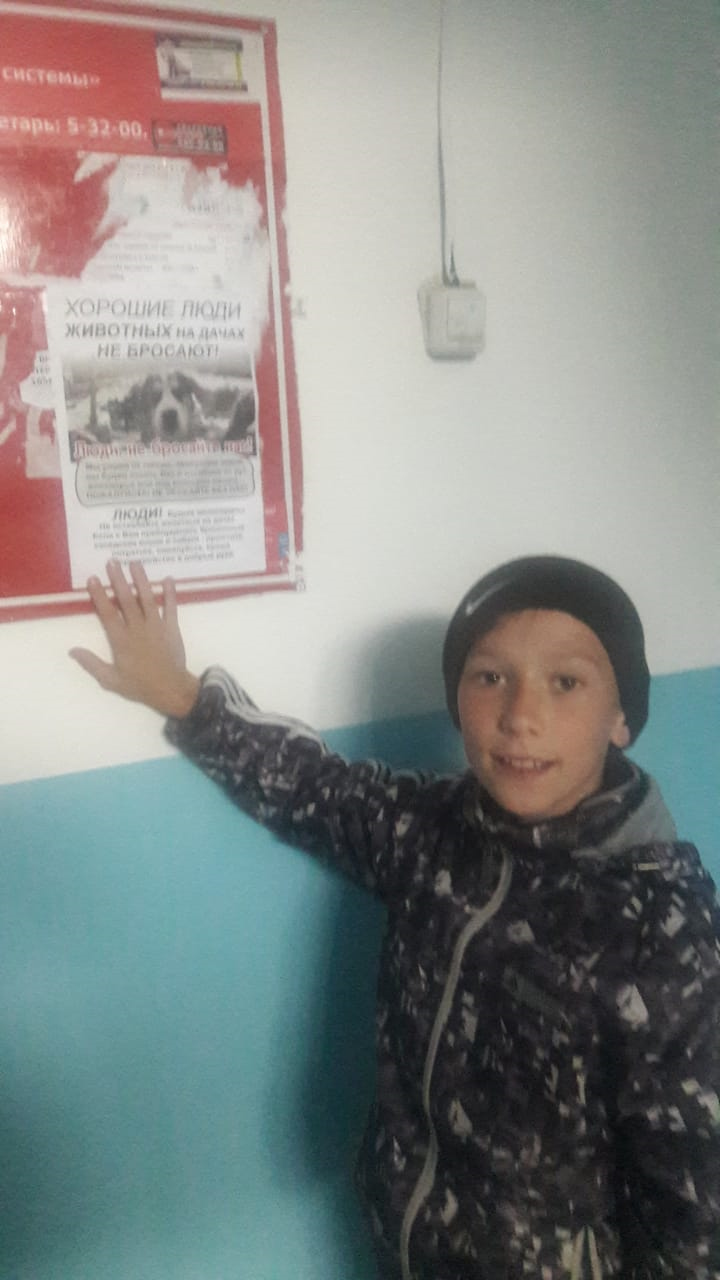 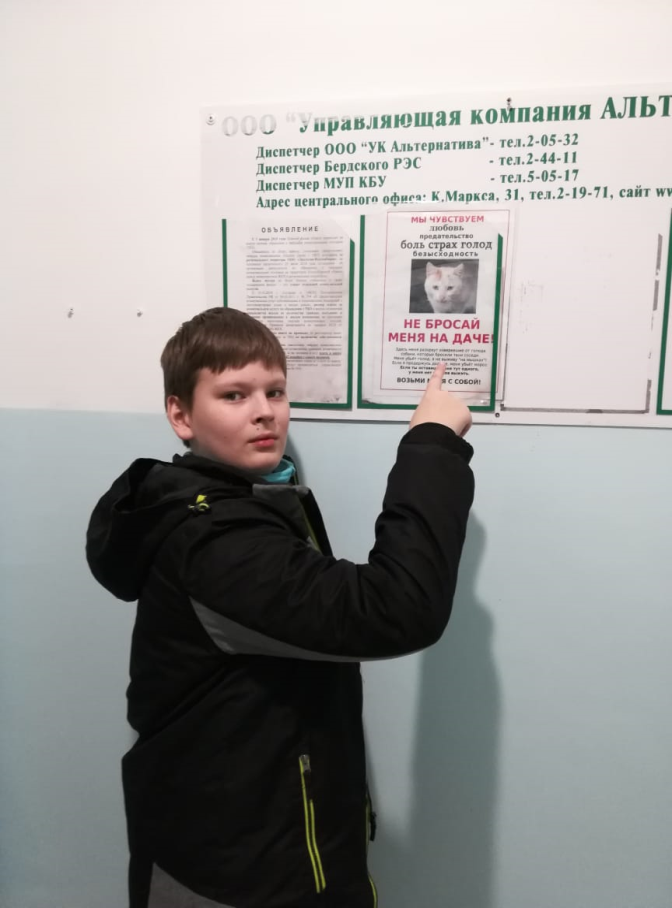 В январе 2019 года провели в классе дни милосердия. Была проведена акция «Помоги животным из приюта»
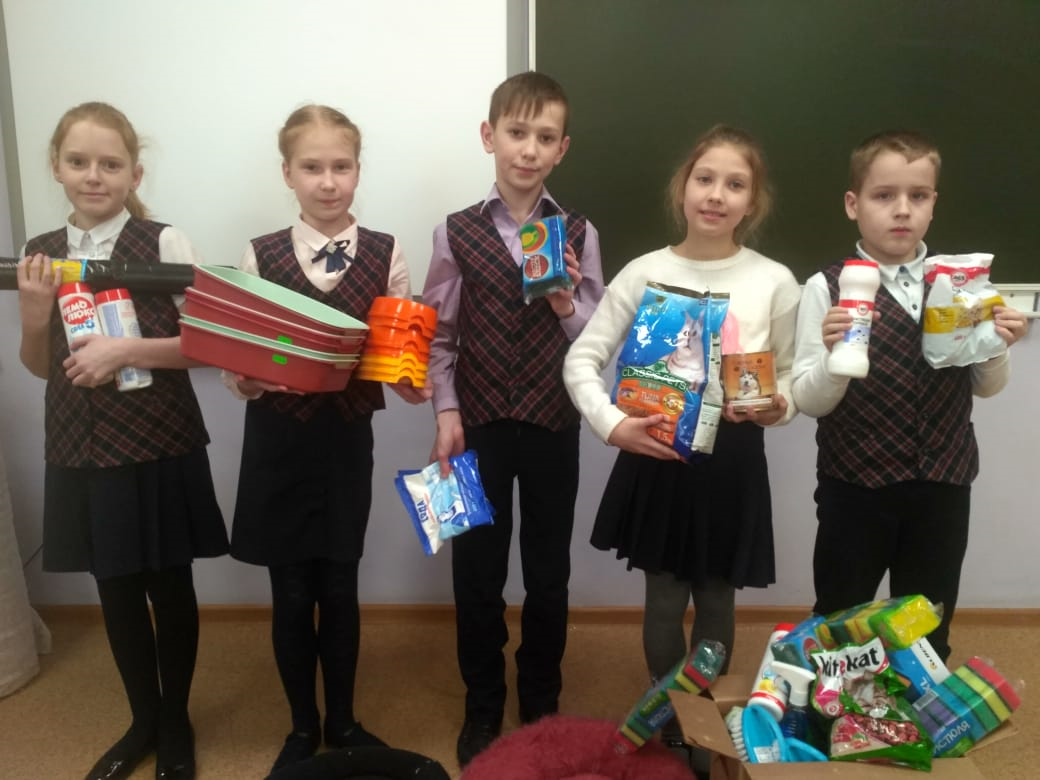 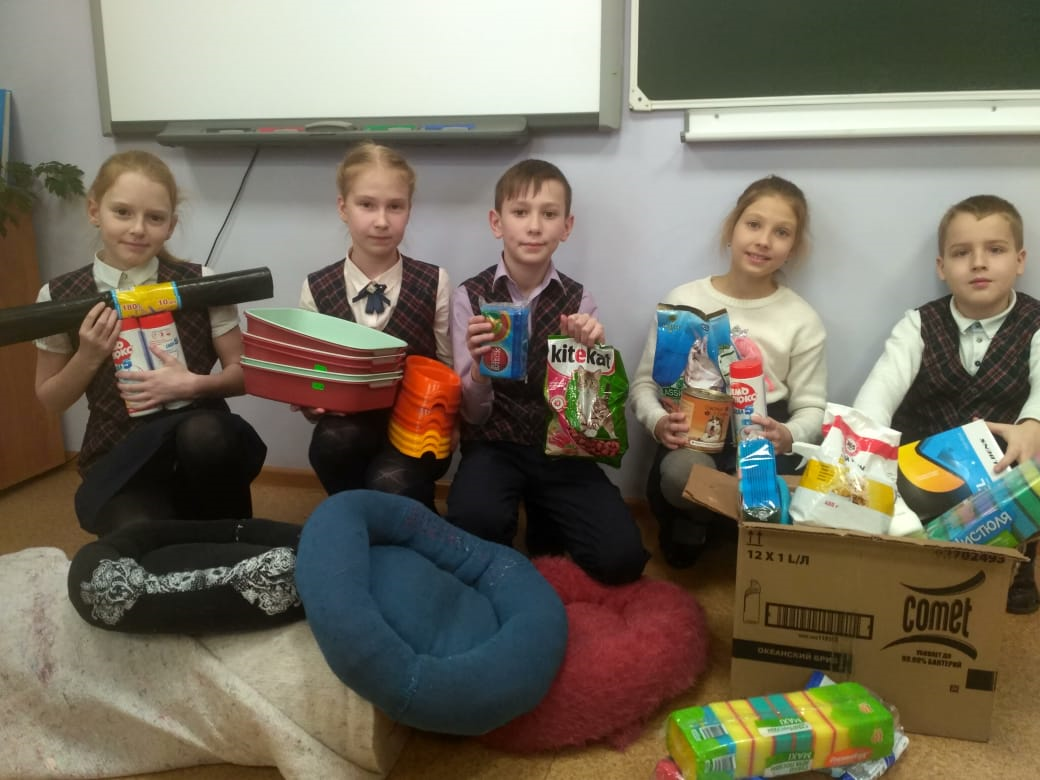 Была проведена акция «Помоги животным из приюта»
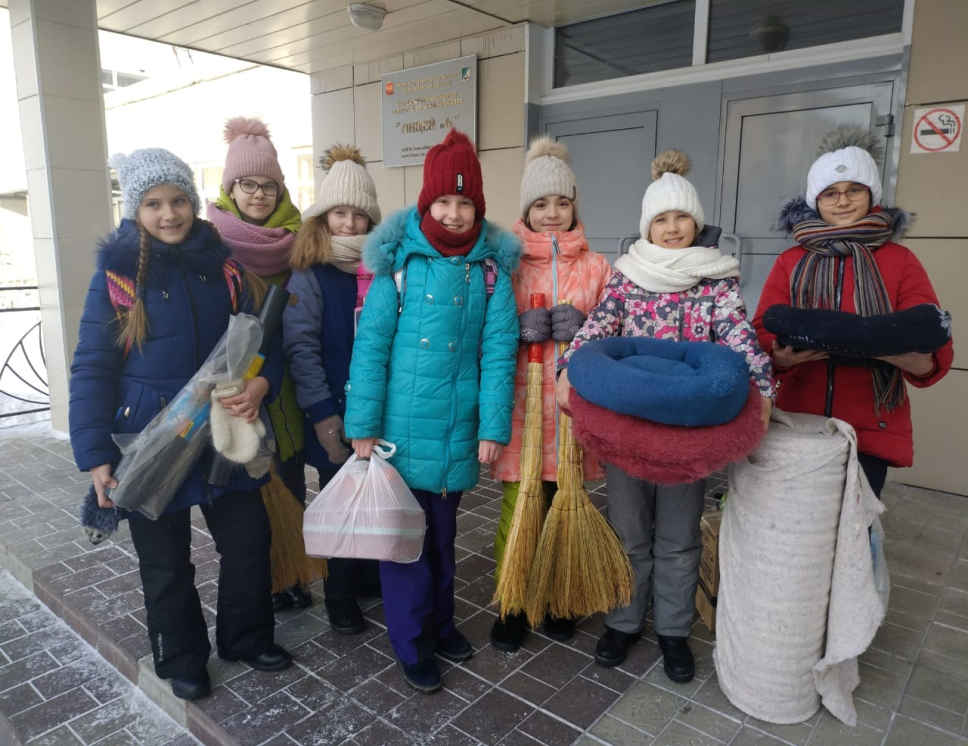 Ребята из класса отвезли всё, что было собрано,
 в приют «Надежда»
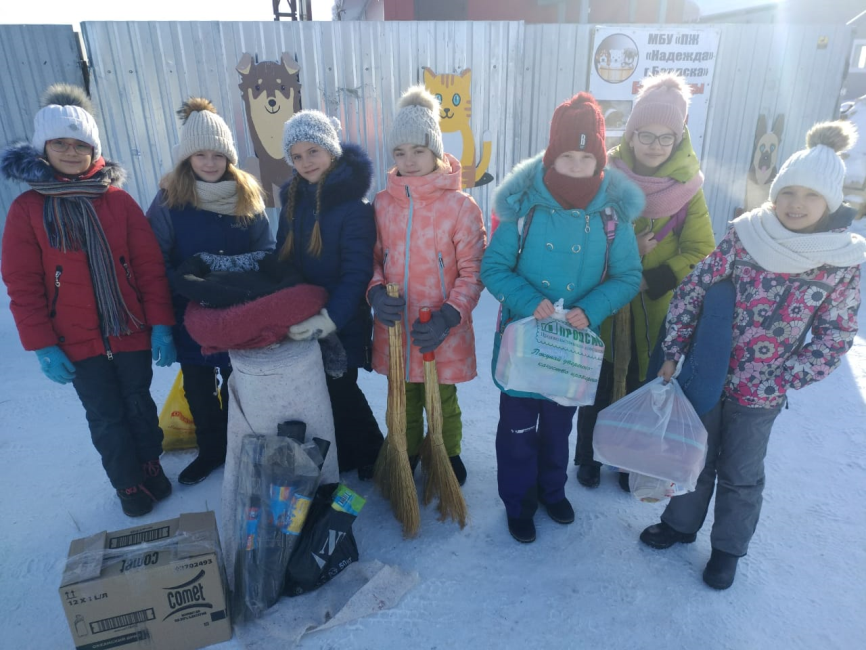 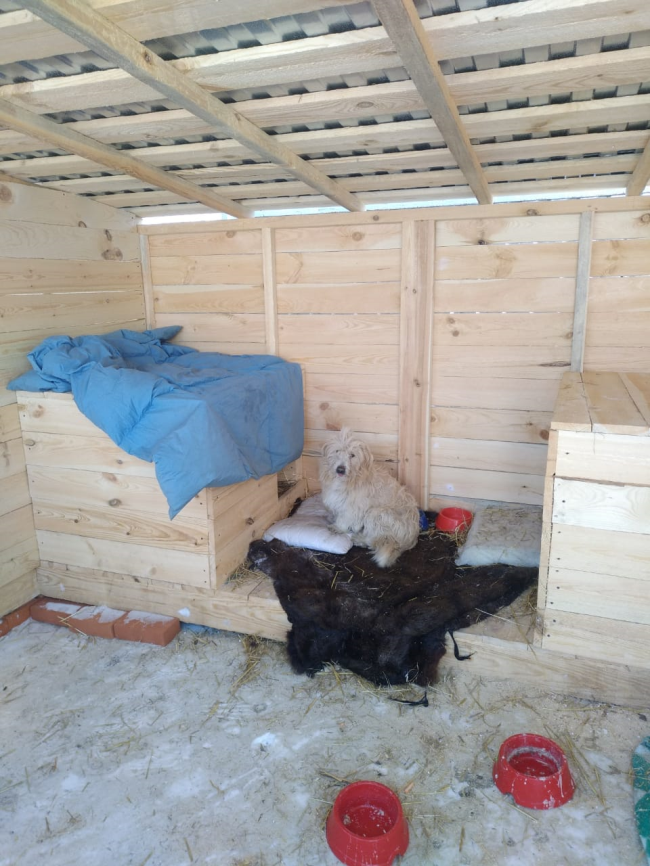 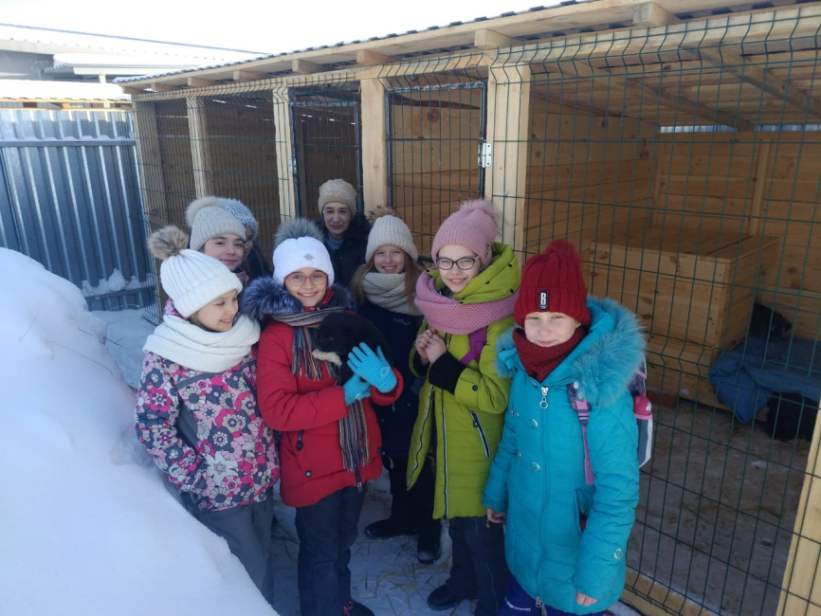 Сшили для приюта 4 лежанки для котов 
из старых изношенных свитеров
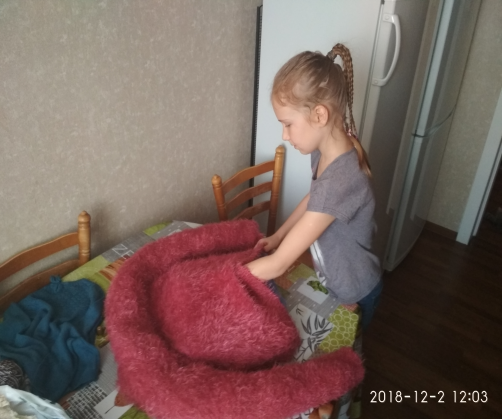 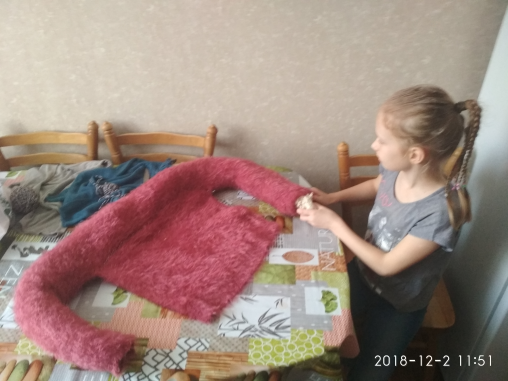 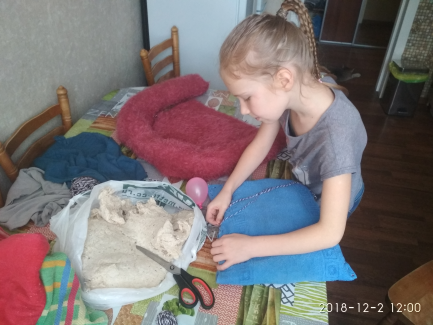 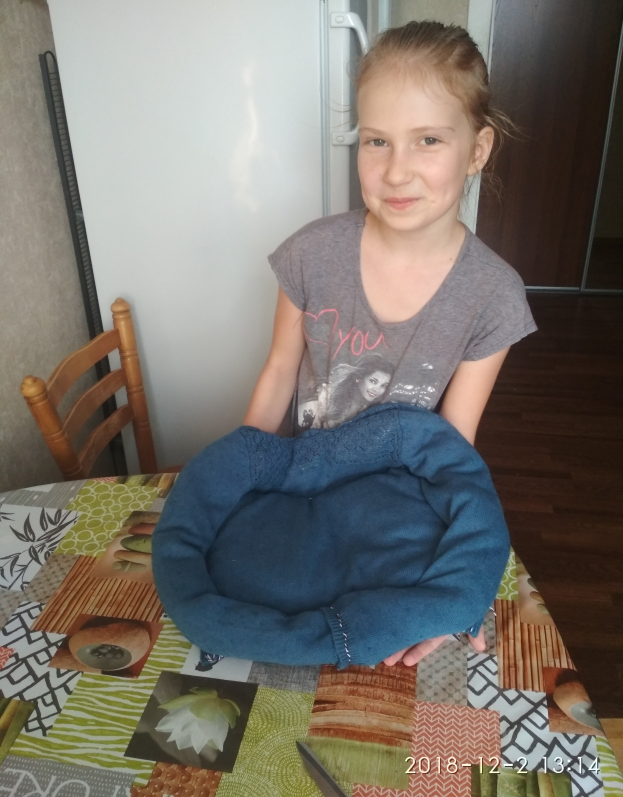 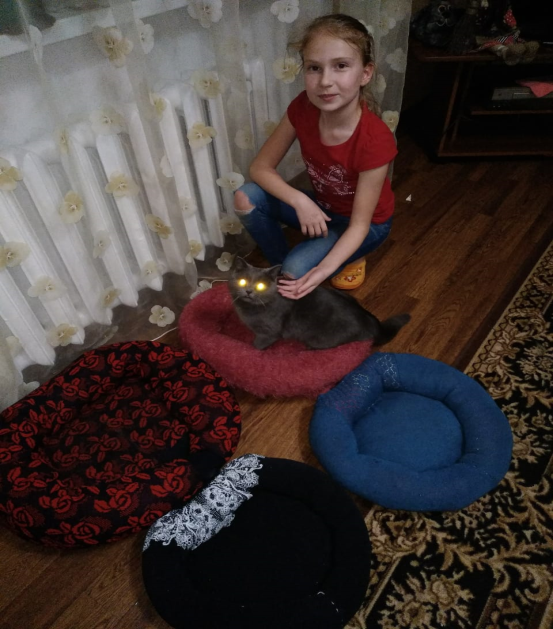 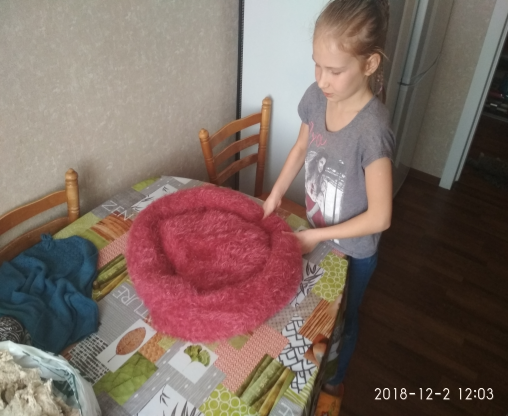 Всем классом посмотрели фильм «Белый Бим черное ухо»
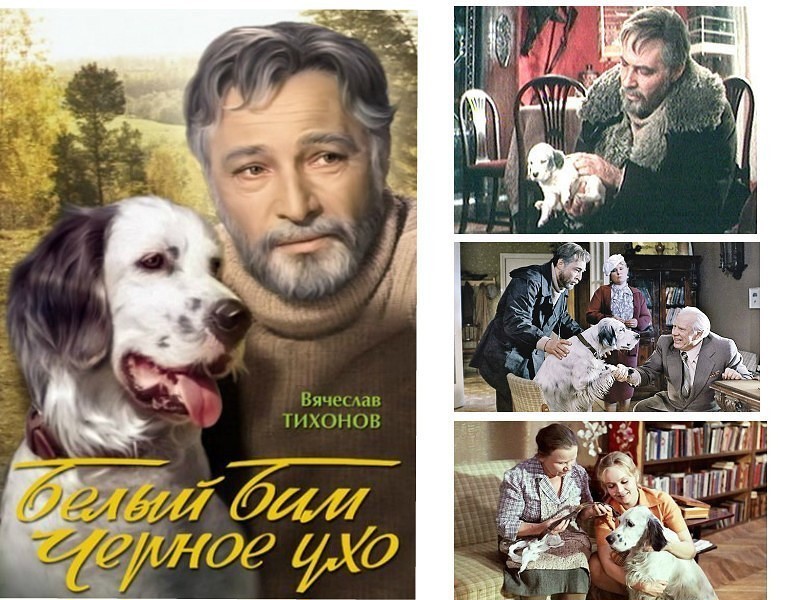 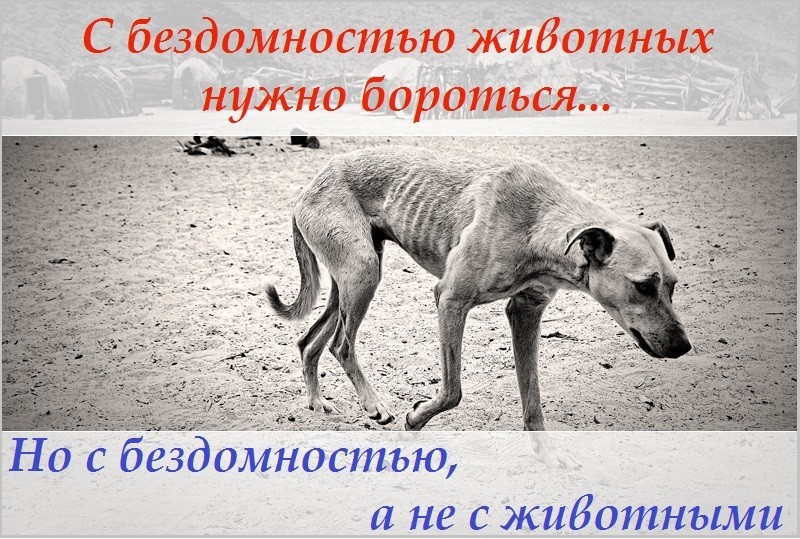 В городах больше открывать приютов
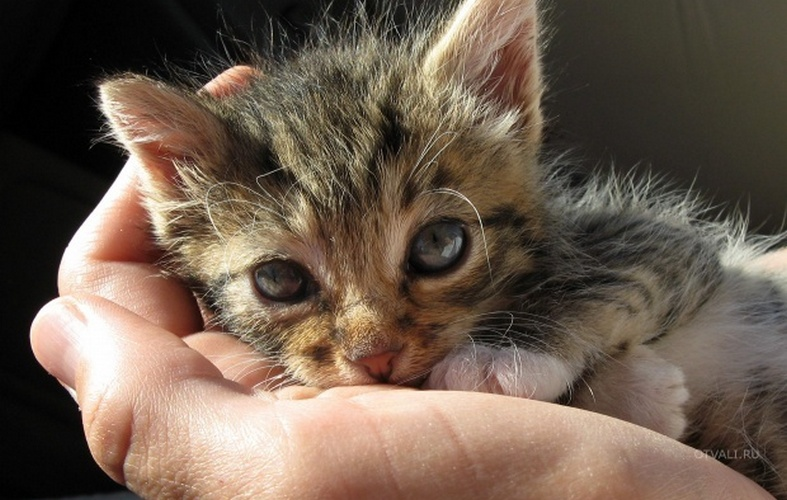 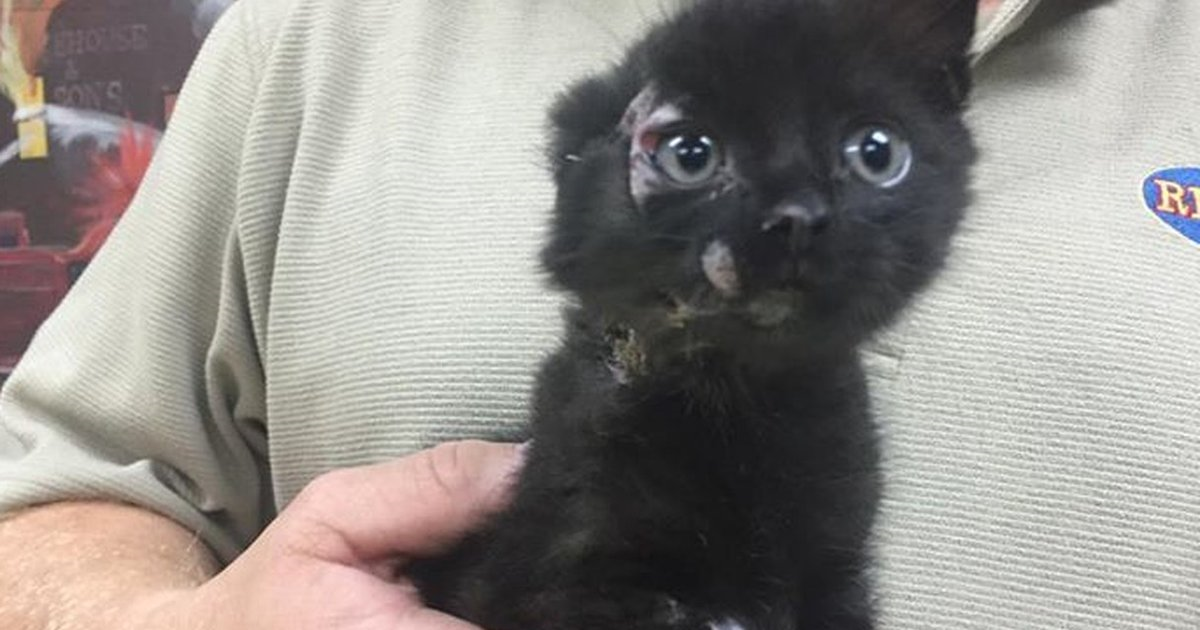 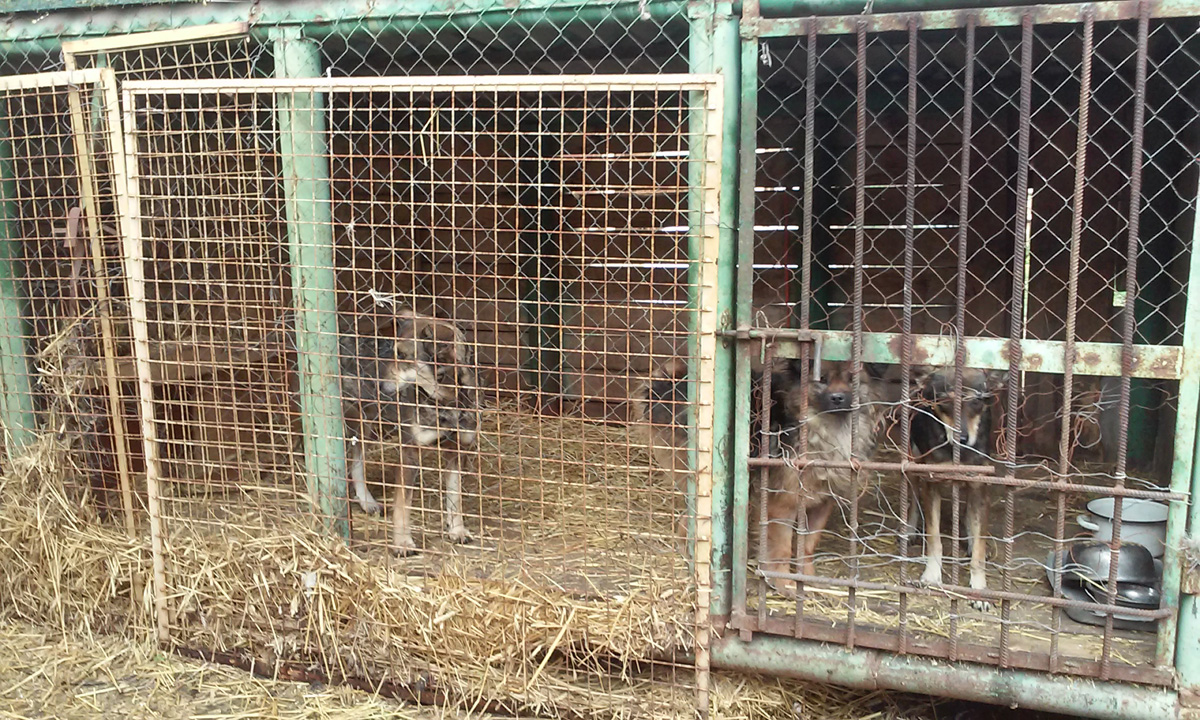 Повысить ответственность владельцев собак и кошек 
за соблюдением правил содержания животных
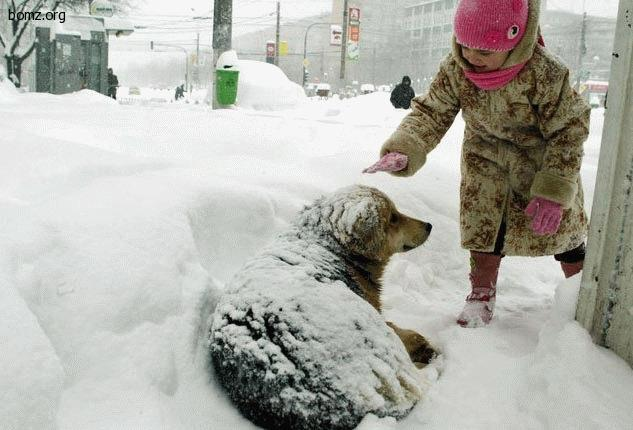 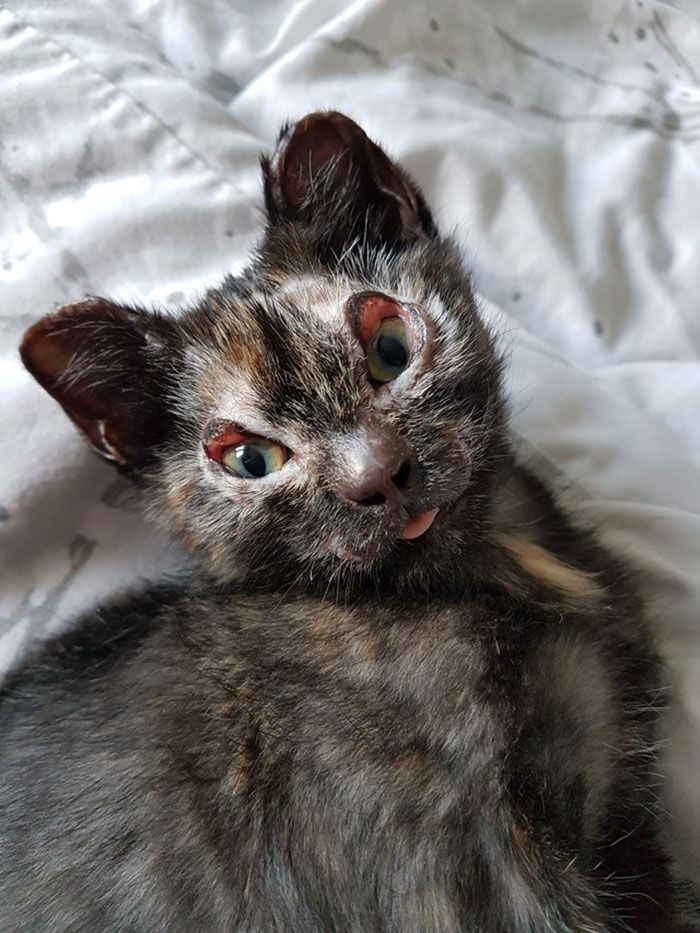 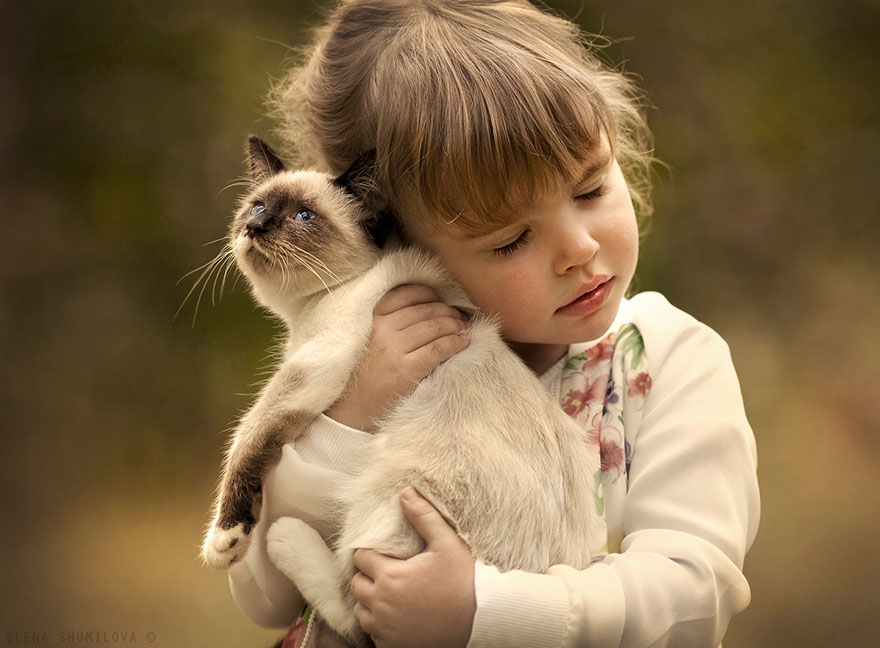 Проводить просветительско-воспитательную деятельность среди детей и взрослых
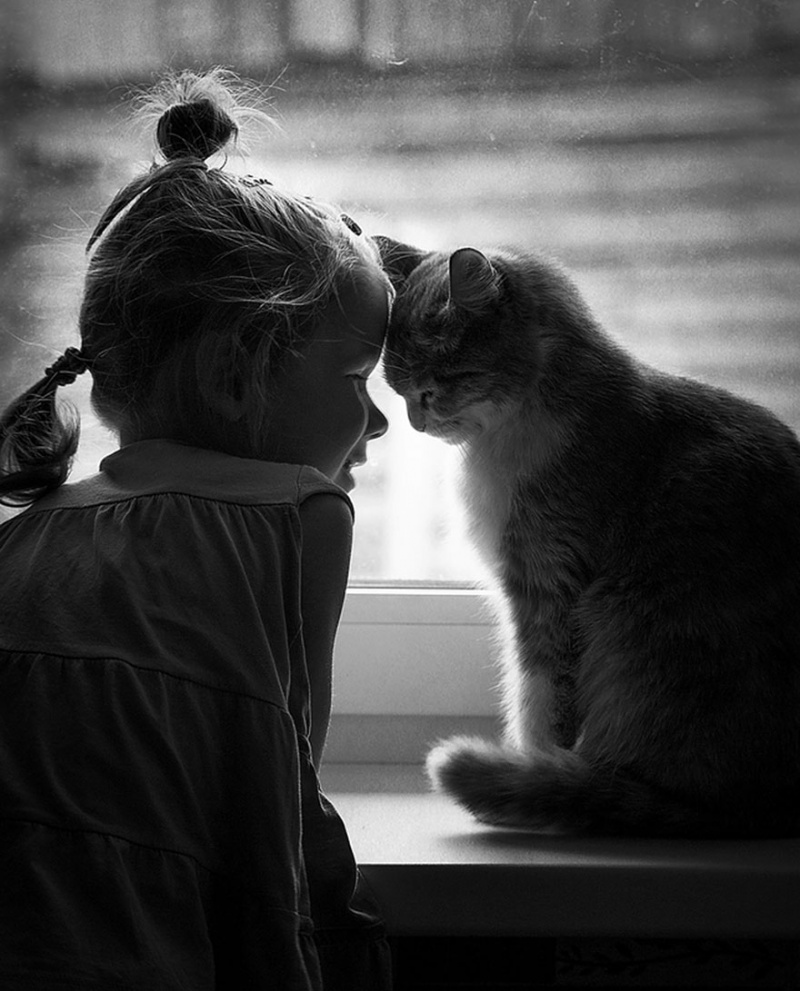 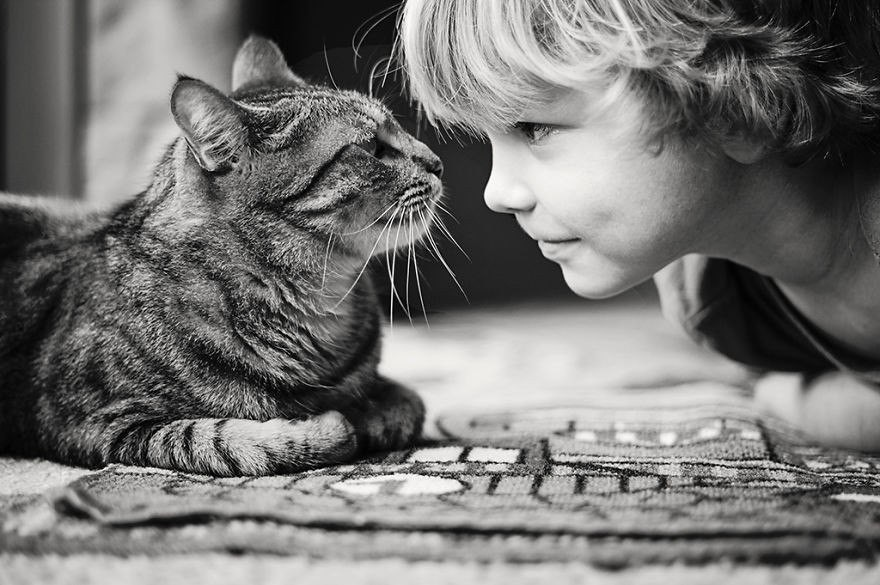 Проводить стерилизацию животных
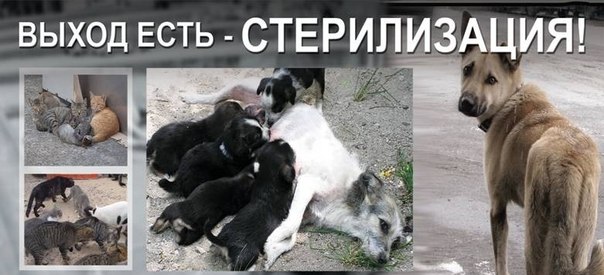 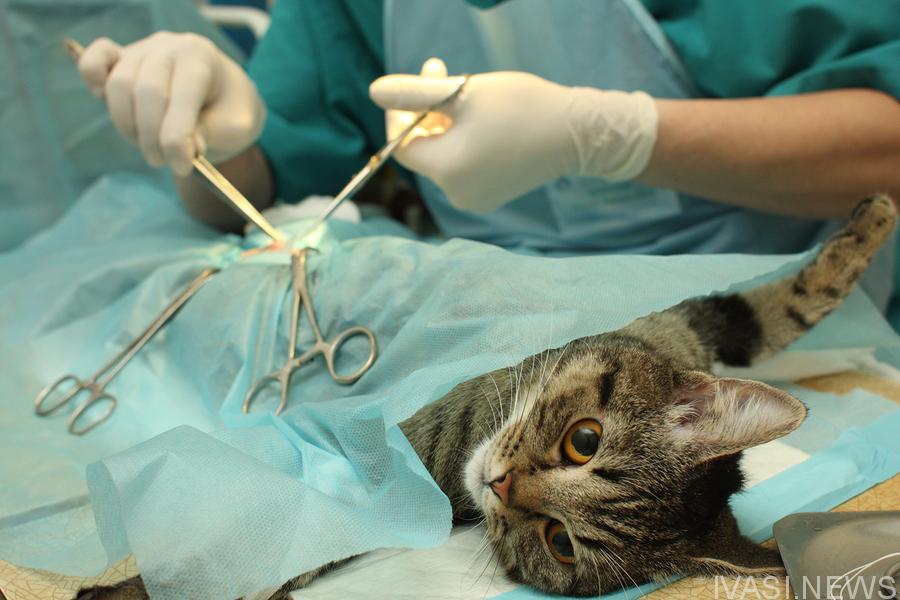 В нашем городе существует приют 
для бездомных животных «Надежда»
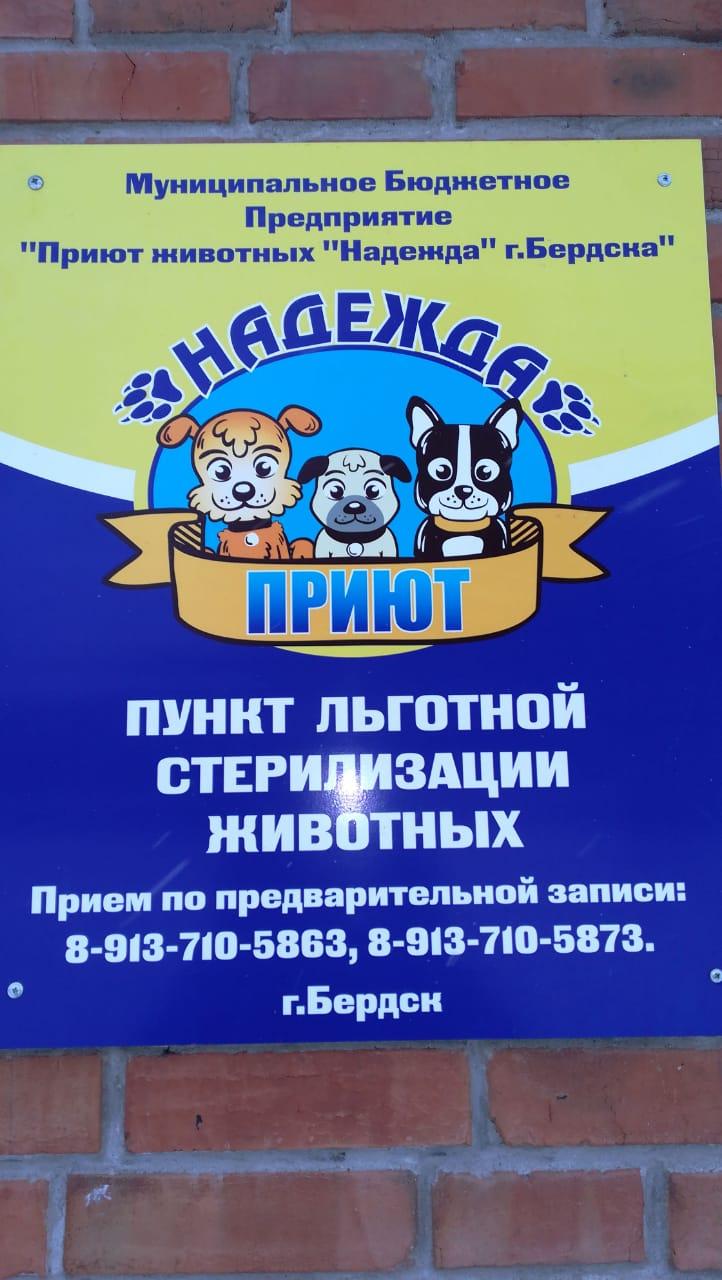 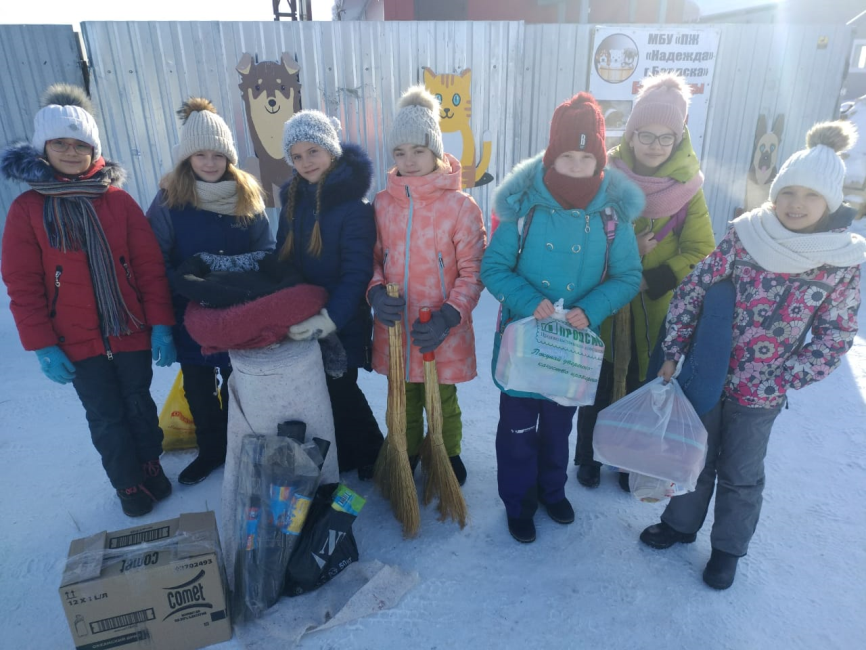 Официальный сайт приюта «Надежда»
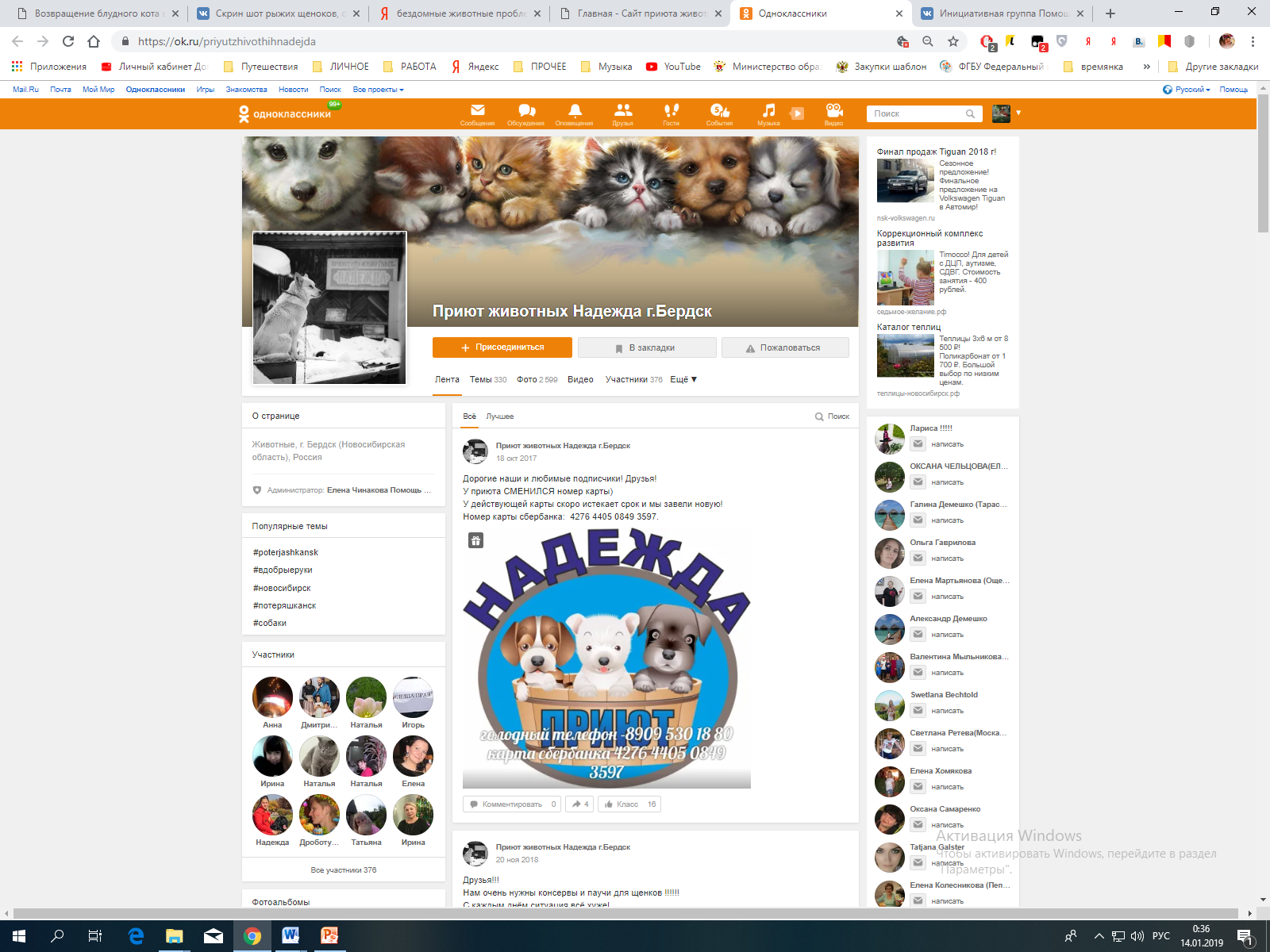 https://ok.ru/priyutzhivothihnadejda
Помогая животным, можно попробовать себя в роли волонтера
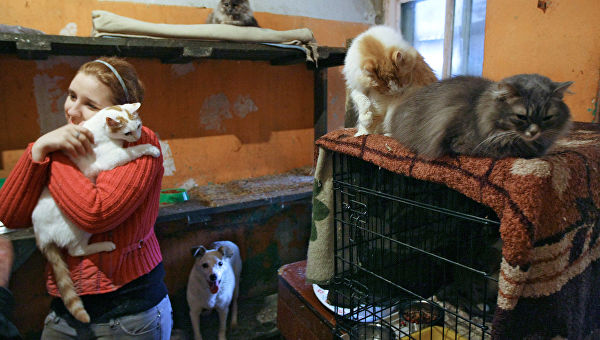 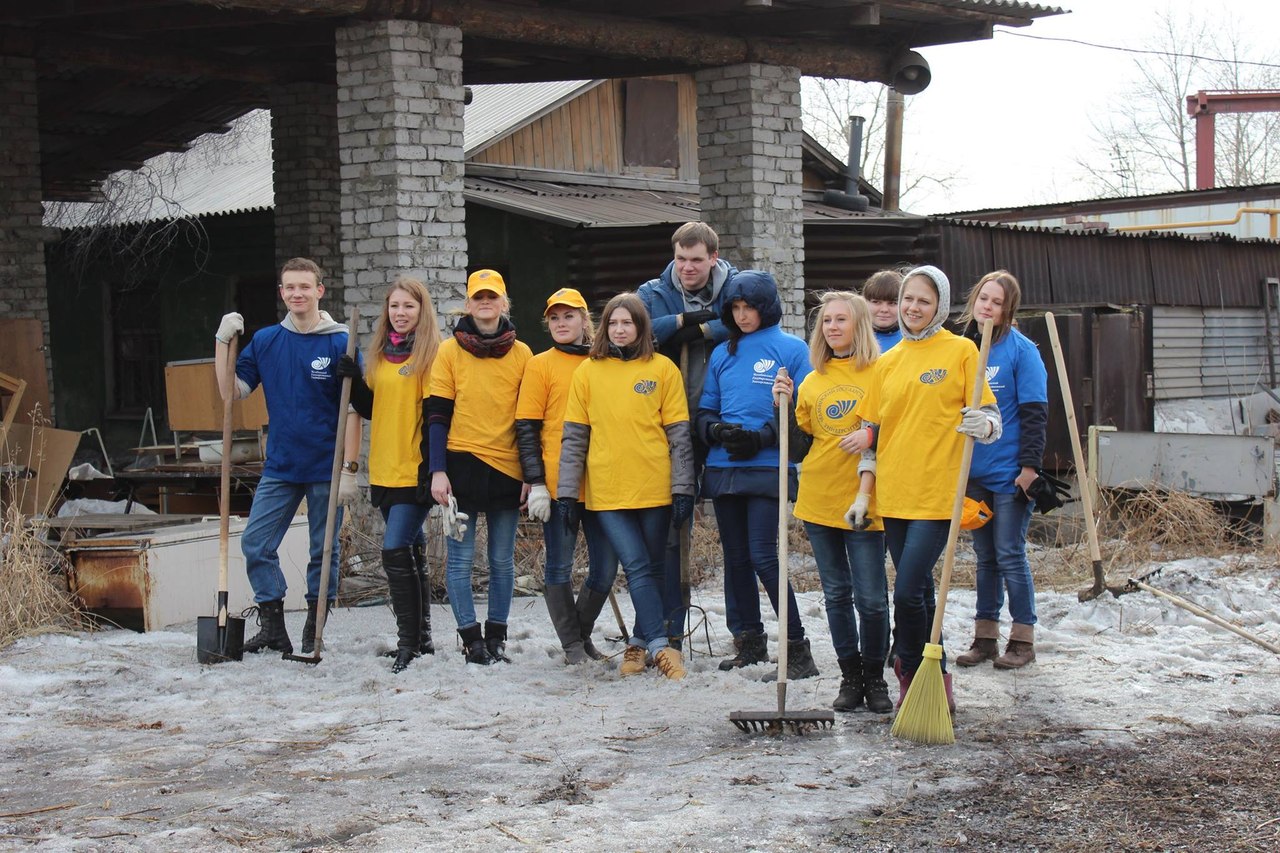 Приют является настоящим спасением для                      
                                                    животных
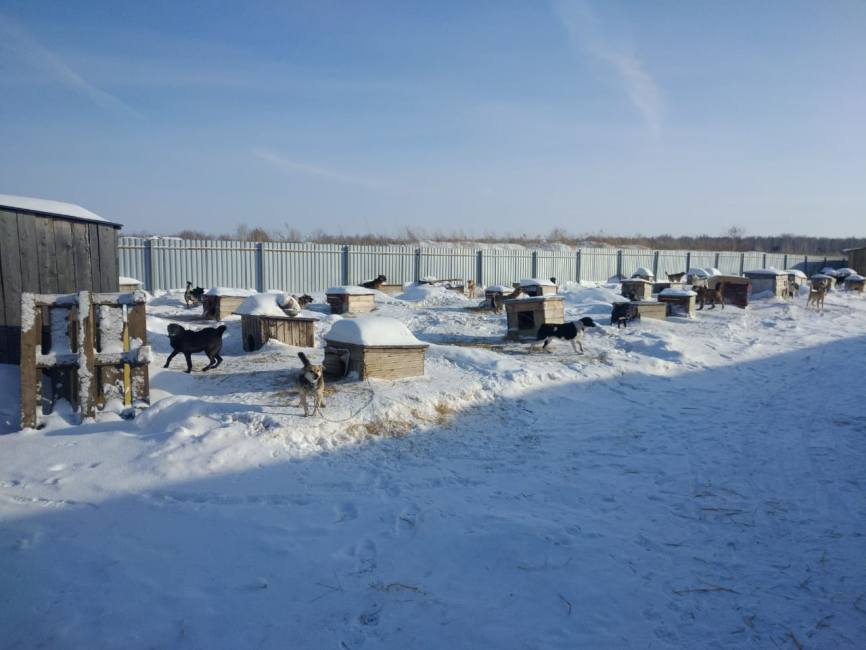 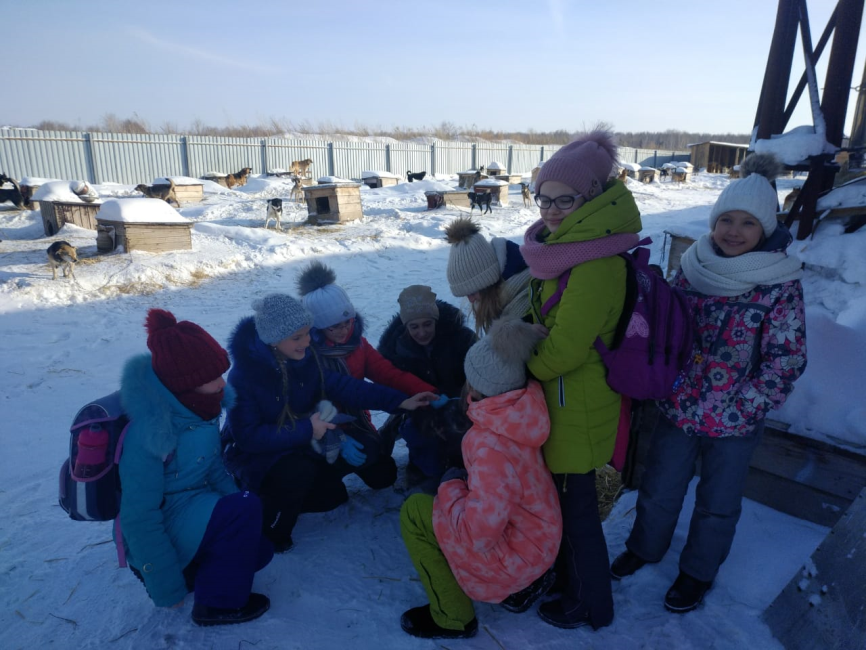 Помогла одному брошенному на даче щенку 
и одной брошенной кошечке найти новую любящую хозяйку, 
которых она взяла из приюта
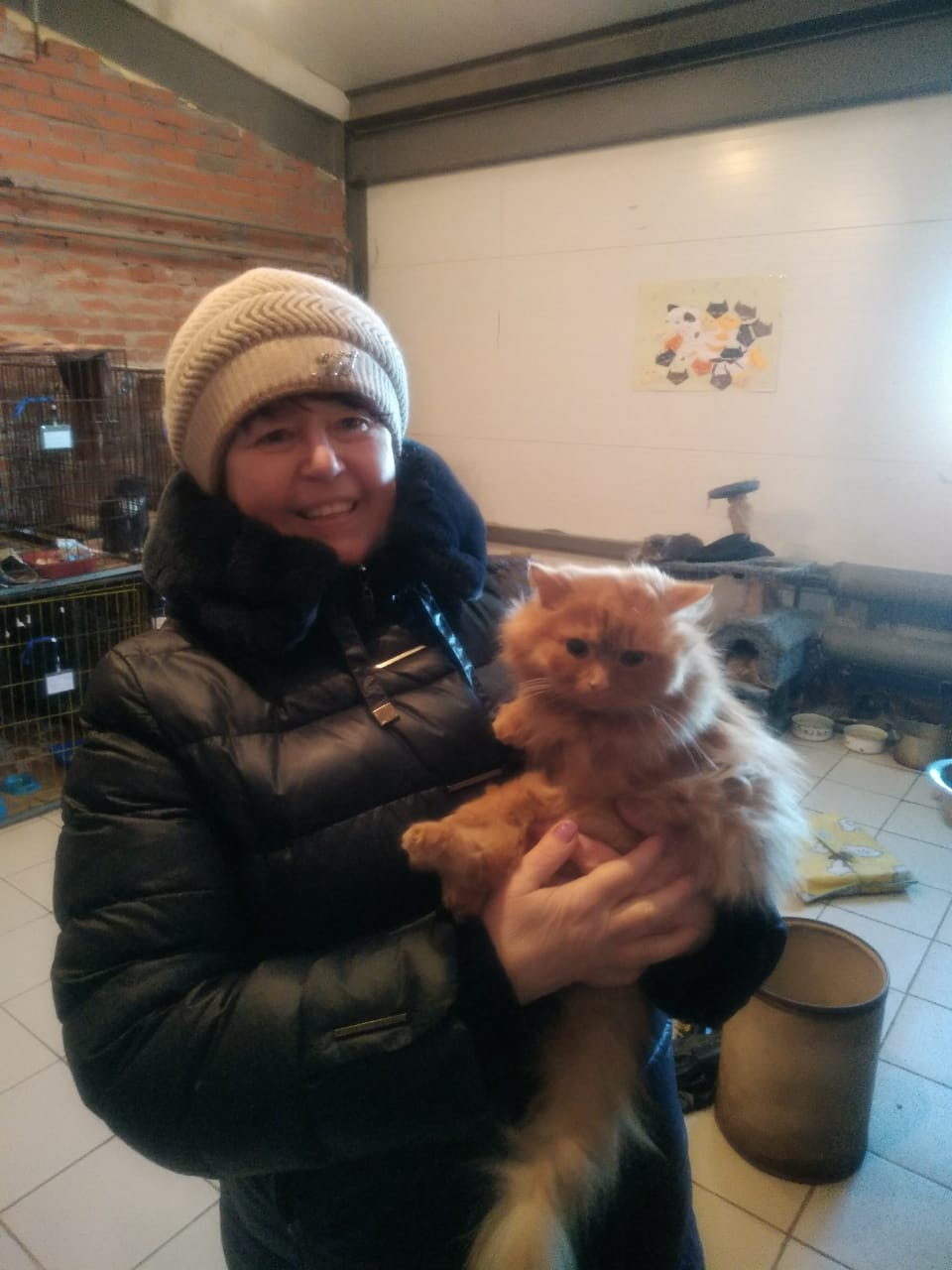 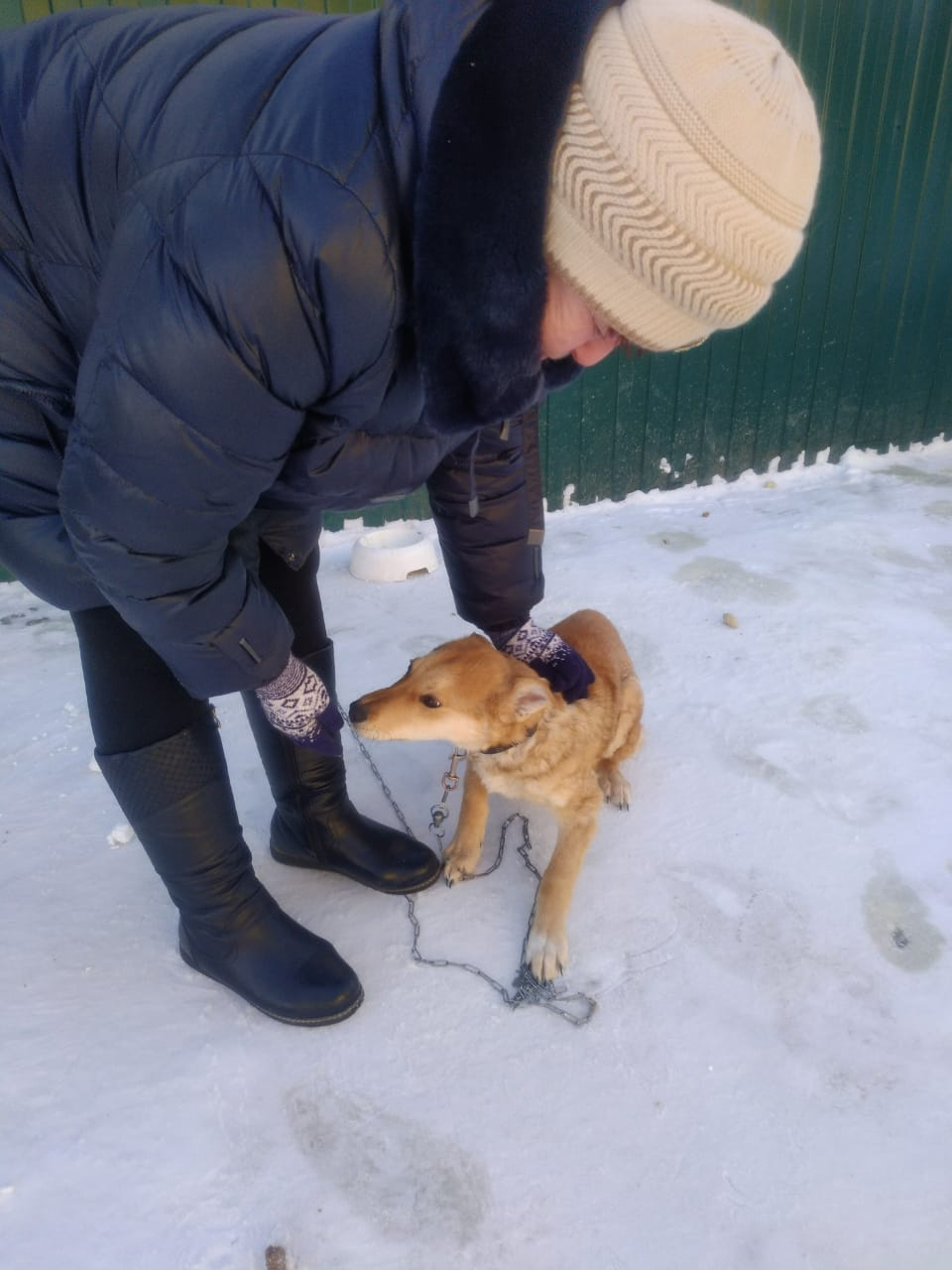 Создана брошюра 
«Счастливые истории спасения»
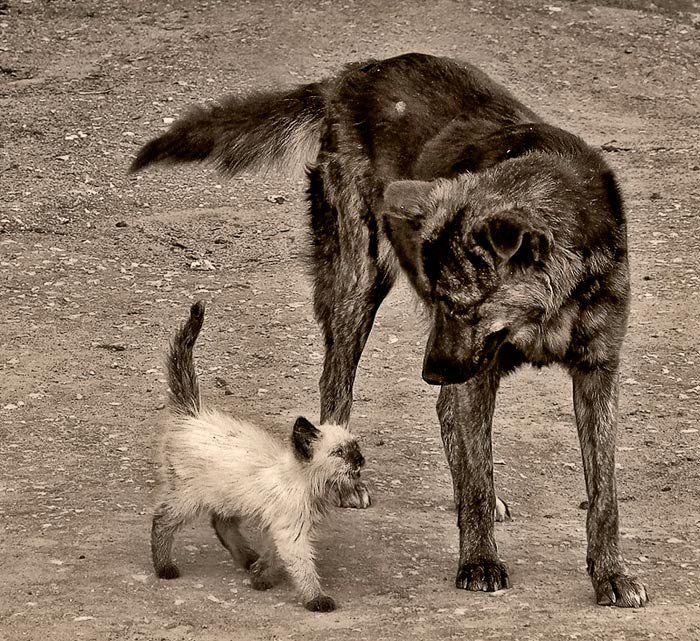 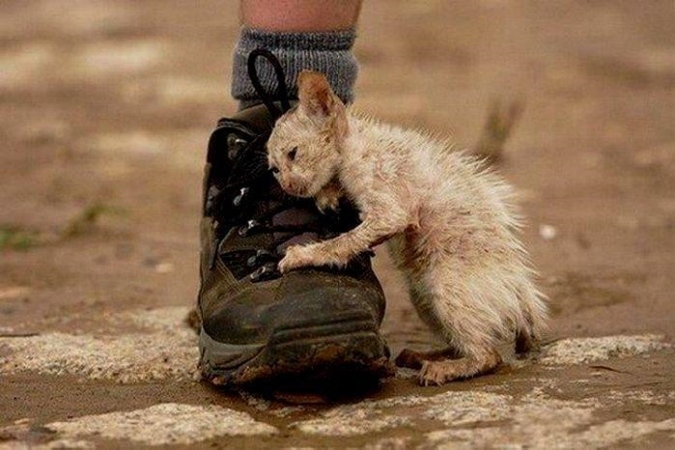 Тема бездомных животных – это одна из экологических проблем современных городов, 
в том числе и г.Бердска
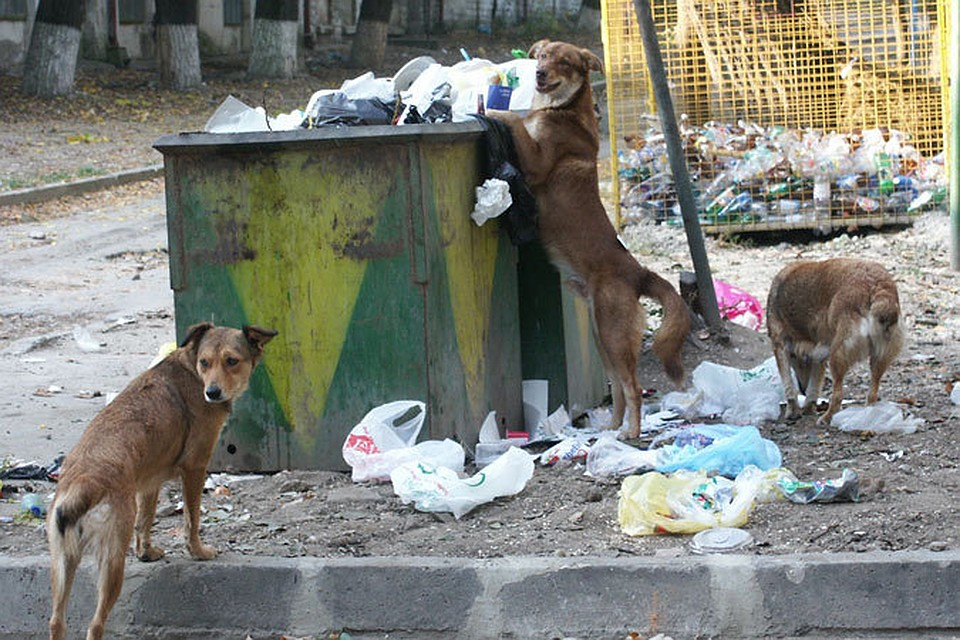 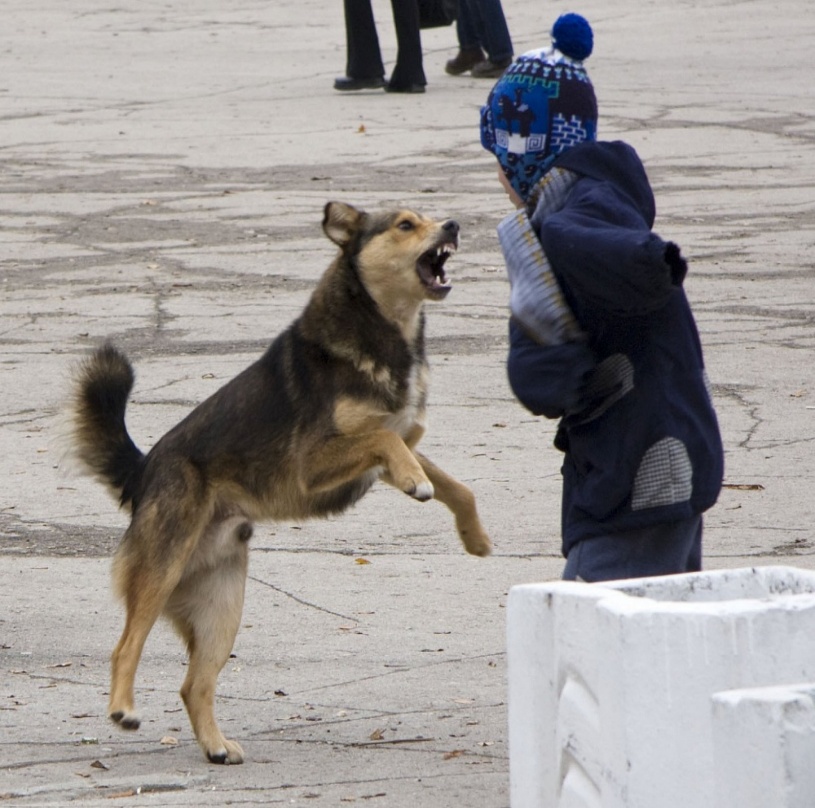 Бездомным животным живется 
не легко рядом с нами
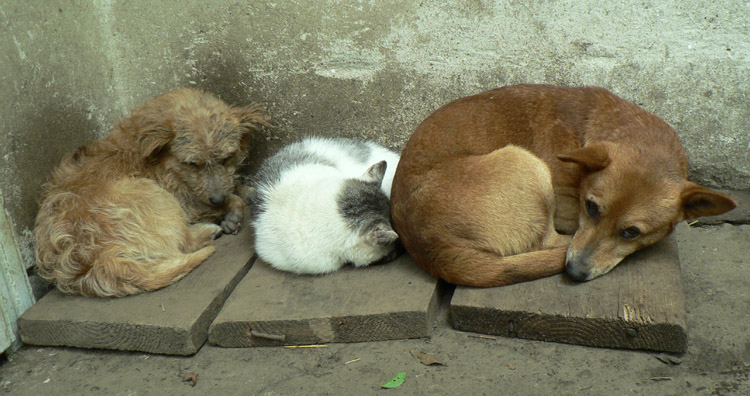 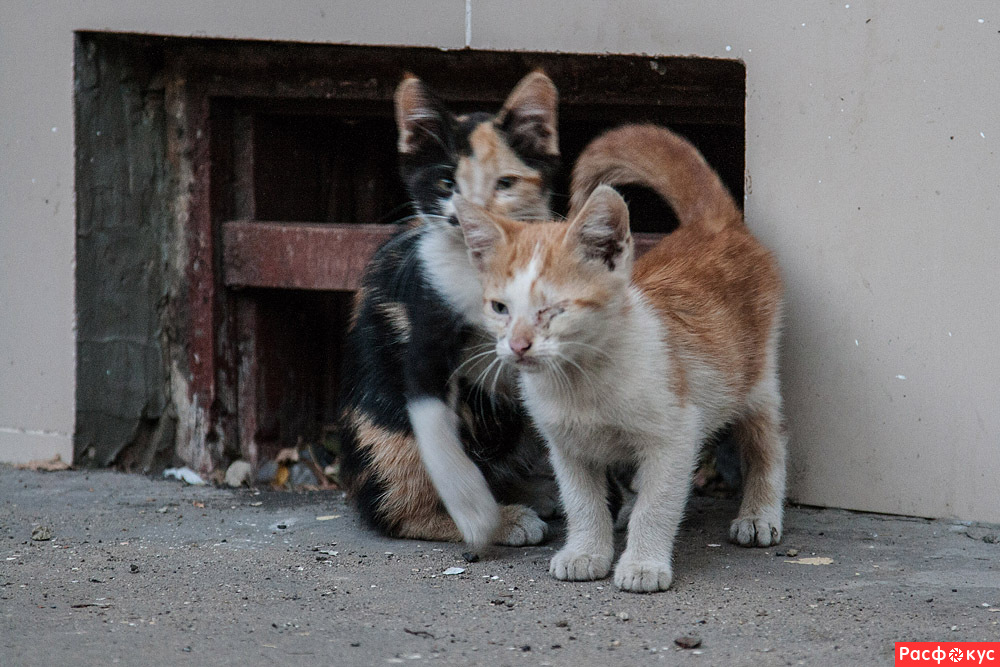 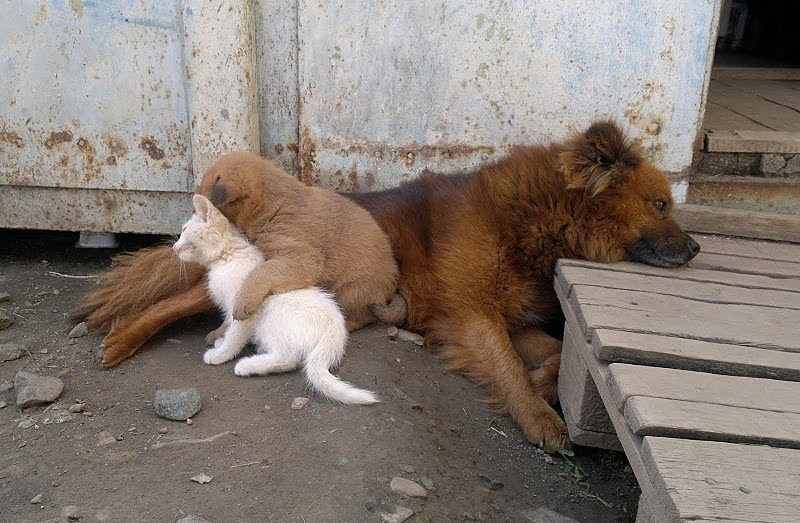 Каждые кошка и собака должны иметь хозяина!
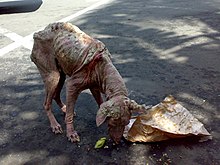 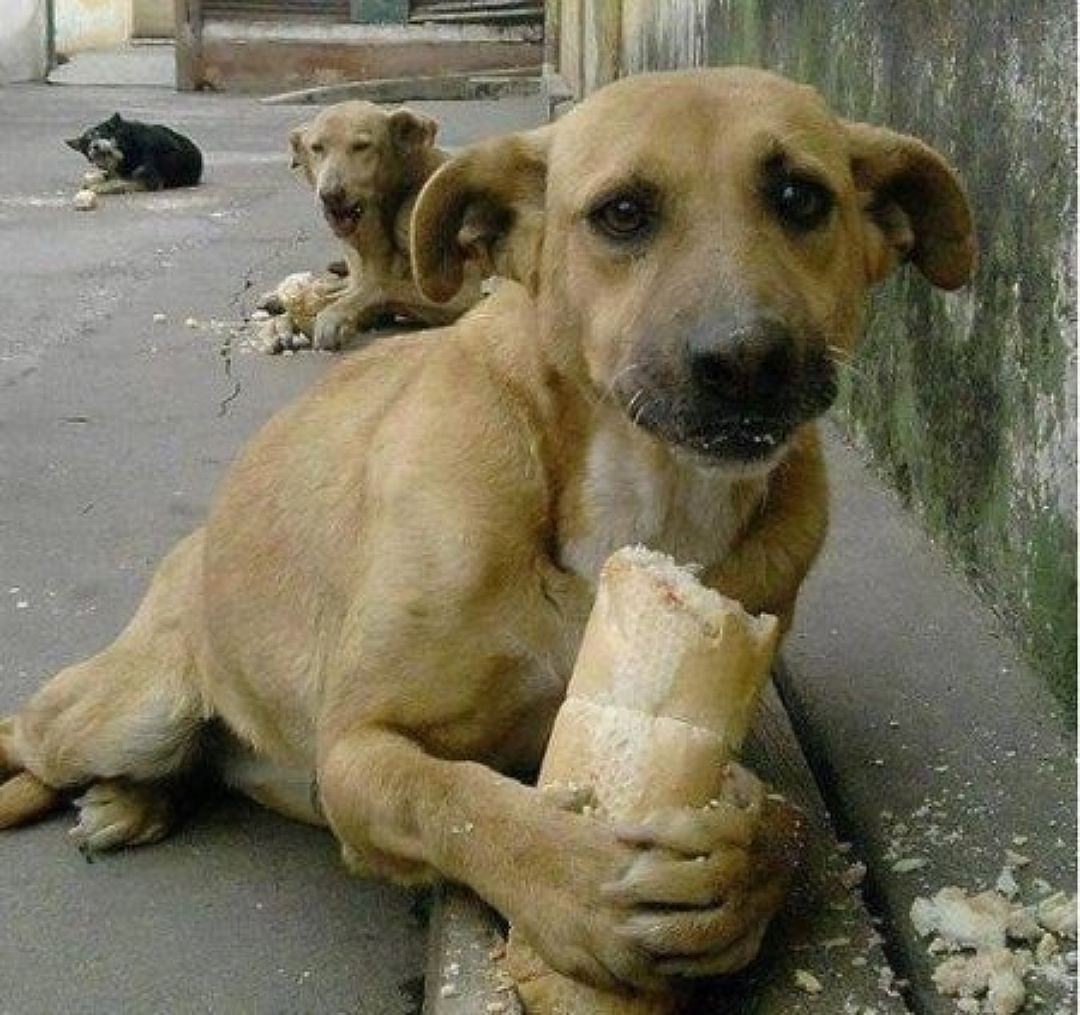 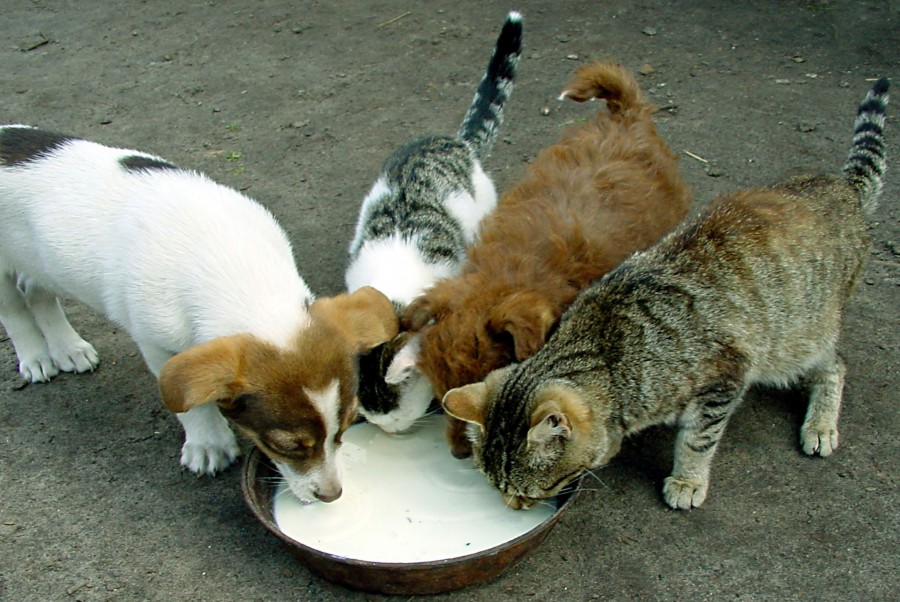 Каждый человек обязан стать добрым 
и ответственным!
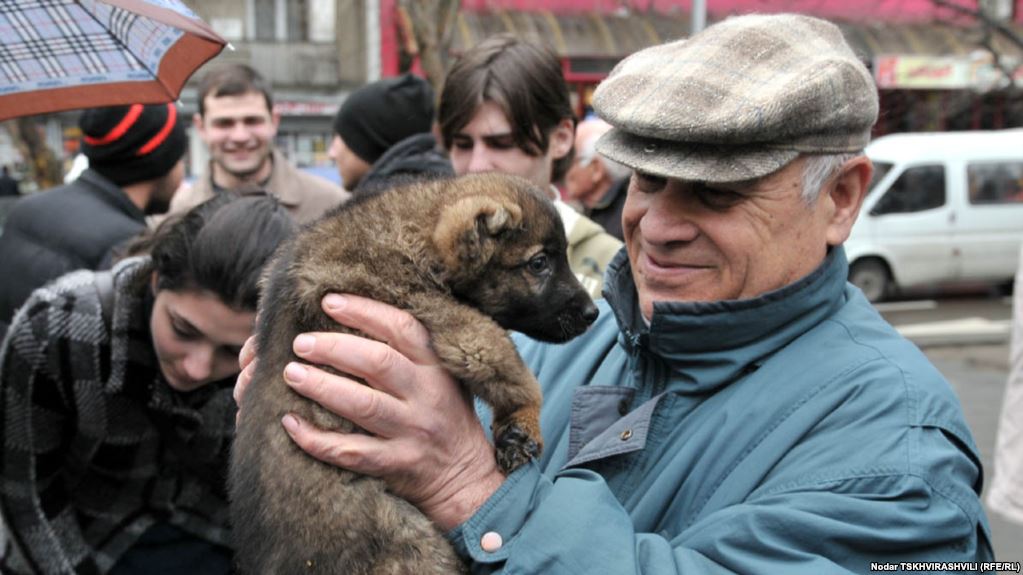 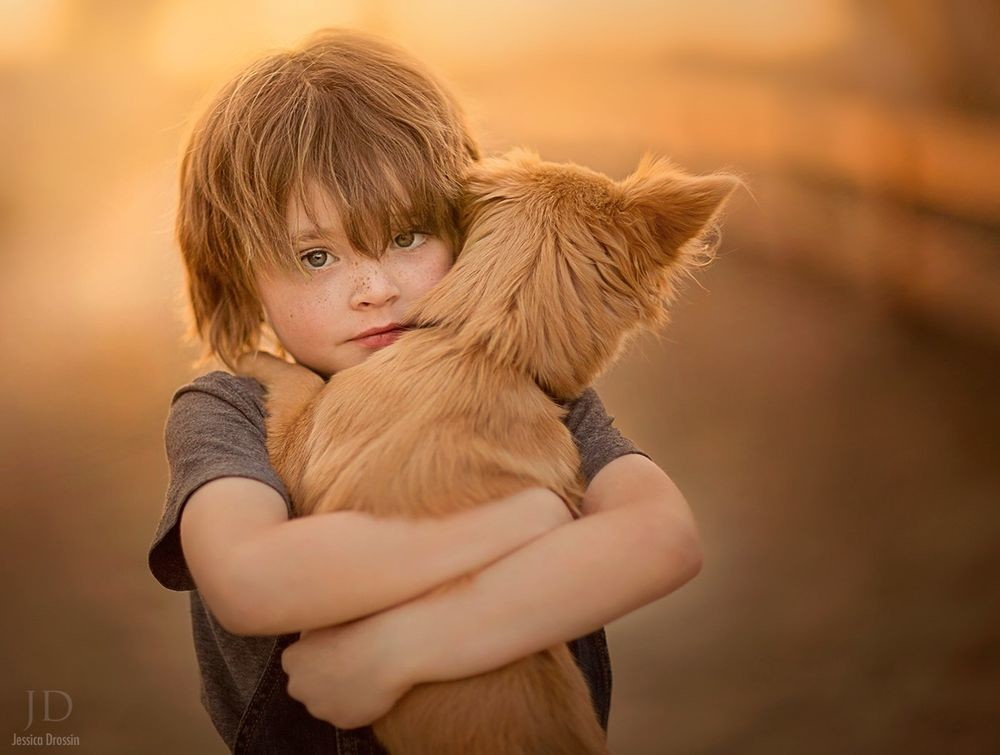 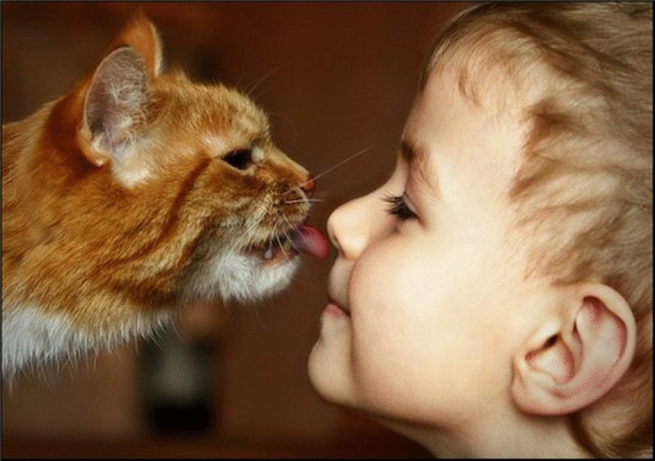 Только все вместе, взрослые и дети, мы сможем помочь животным!
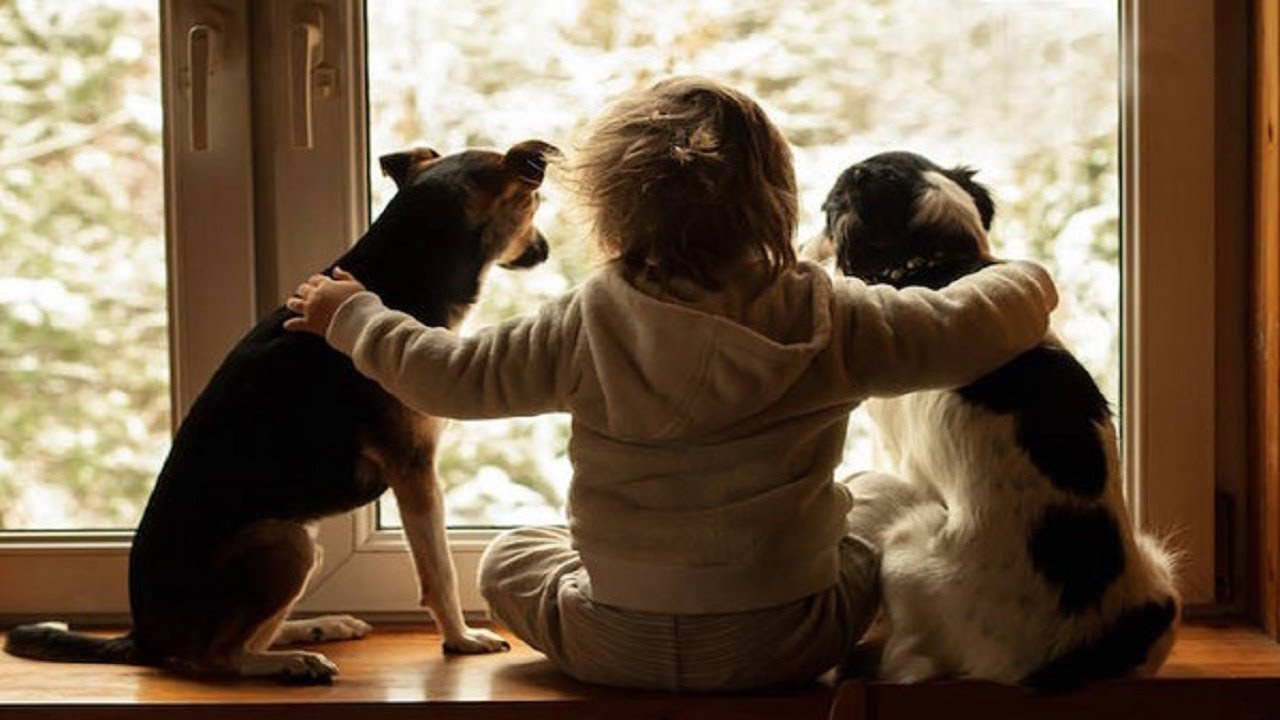 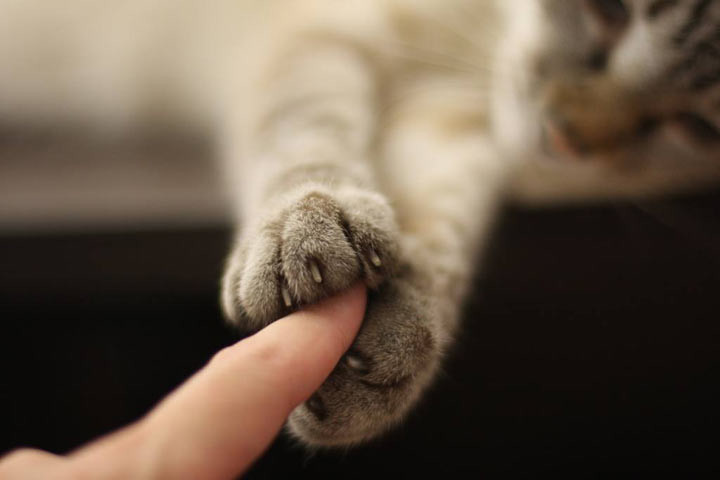 Помочь животному может только
Ч Е Л О В Е К !..
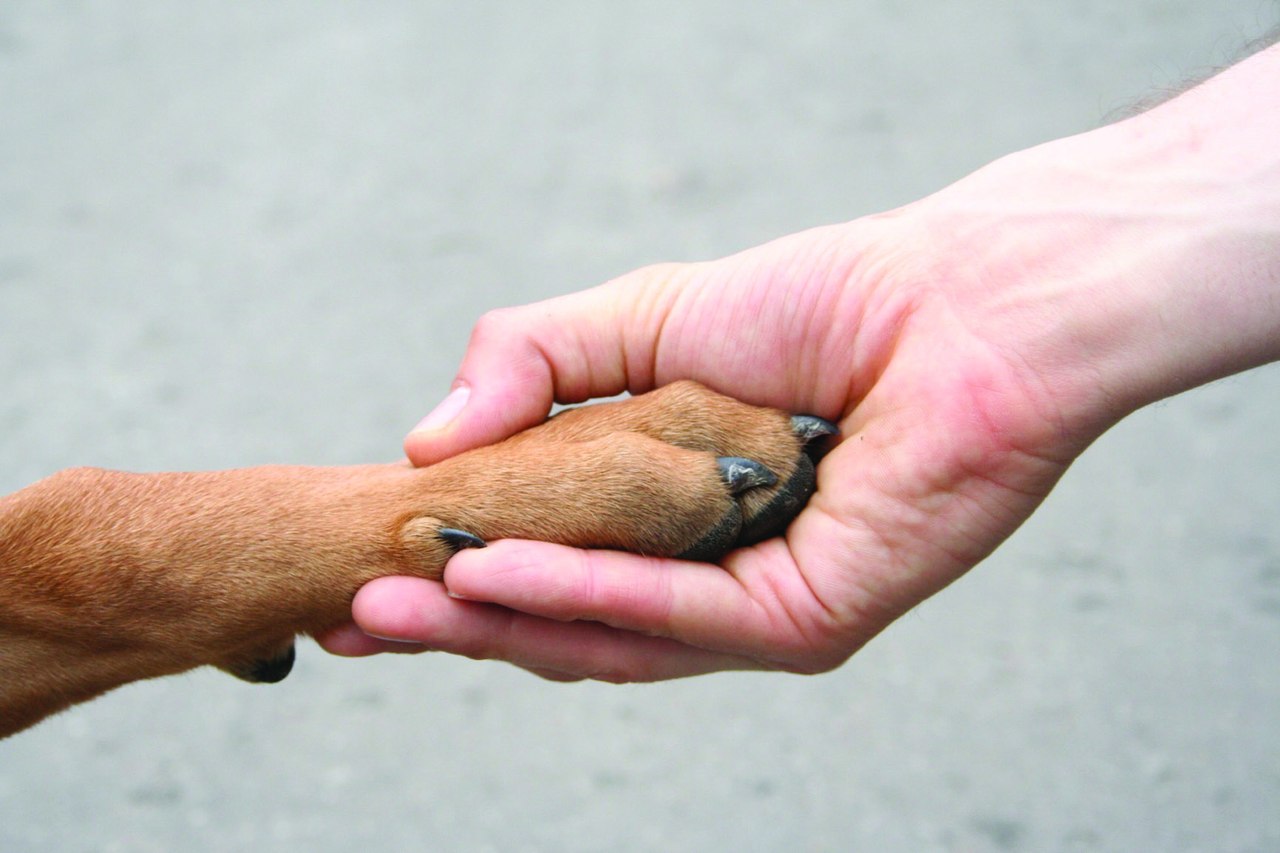 Спасибо за внимание!